3. lekce
Popularizace Vav v české republice a ve světě
Popularizace VaV v České republice a ve světě
OBSAH LEKCE

1. Vědecko-výzkumné instituce
2. Science centra
3. Soutěže a mezinárodní projekty
4. Média
5. Popularizační akce
6. Ostatní (studijní obory, konference)
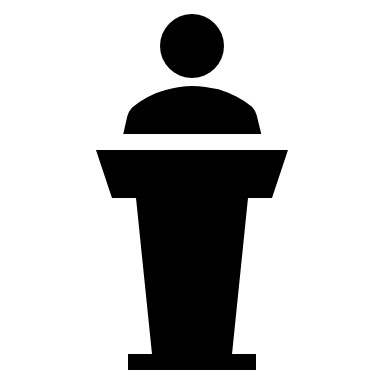 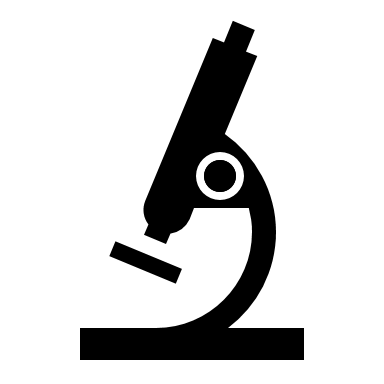 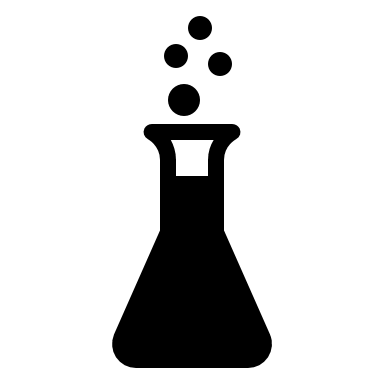 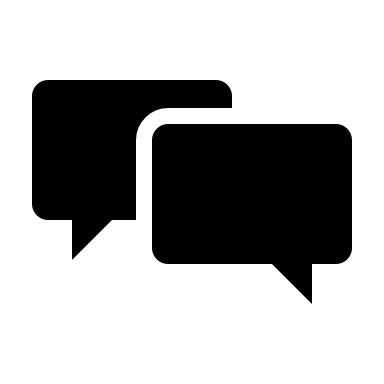 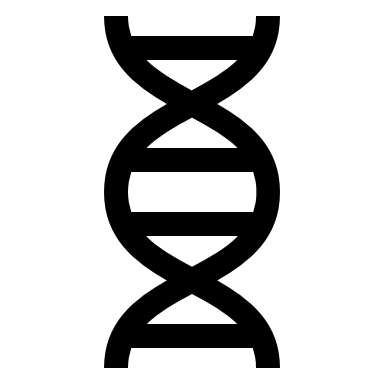 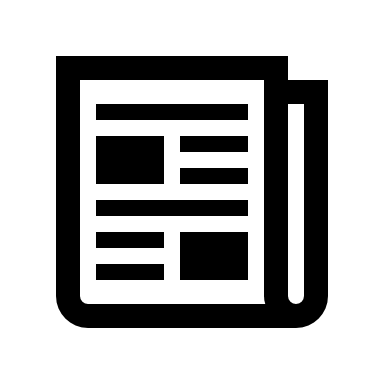 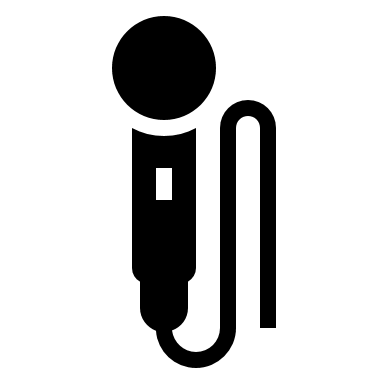 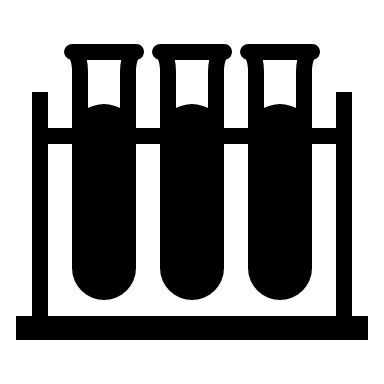 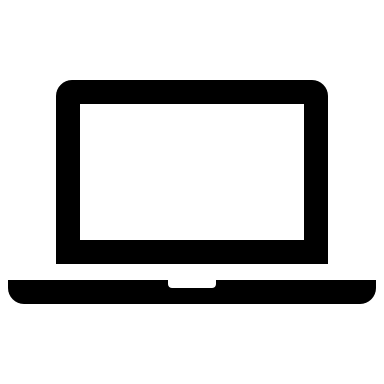 Popularizace VaV v České republice a ve světě
OBSAH LEKCE

1. Vědecko-výzkumné instituce
2. Science centra
3. Soutěže a mezinárodní projekty
4. Média
5. Popularizační akce
6. Ostatní (studijní obory, konference)
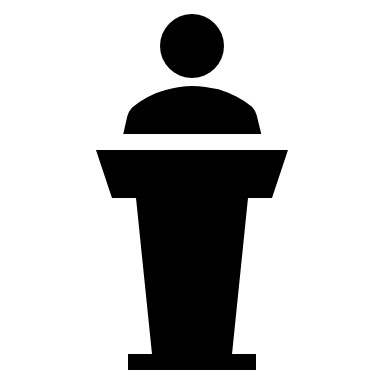 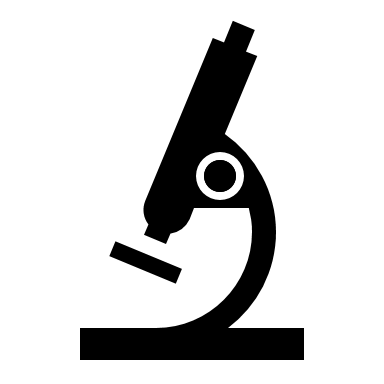 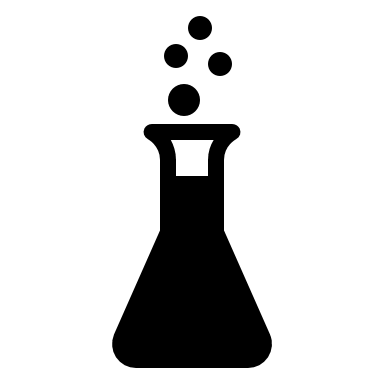 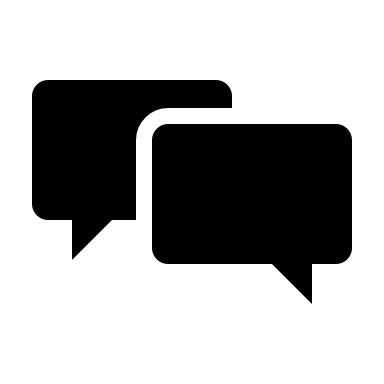 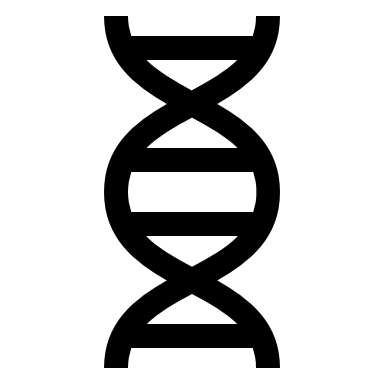 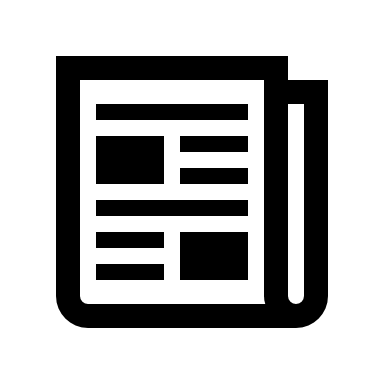 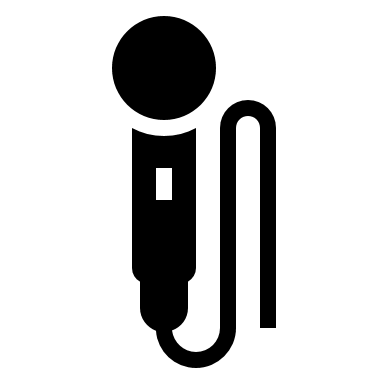 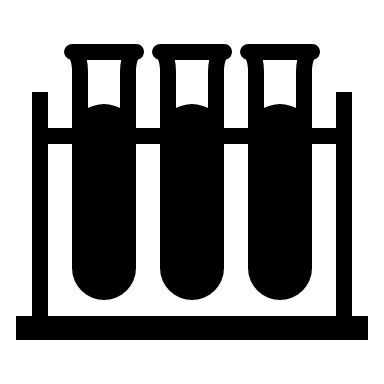 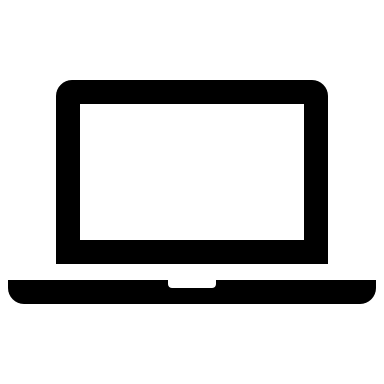 Akademie věd ČR
Středisko společných činností AV ČR (SSČ AV ČR), v.v.i.
Odbor popularizace vědy a marketingu

 Vydávání publikací a populárně-vědeckých časopisů, Akademického bulletinu, 
 Právní konzultace
 Tvorba a realizace koncepce popularizace VaV
 Zajišťování vědeckých festivalů, přednáškových cyklů (Nebojte se vědy, Ejhle člověk)
 Příprava a realizace výstav v budovách AV ČR
 Spolupráce na akcích jednotlivých ústavů AV ČR (přednášky, diskuze, soutěže apod.)
 Organizace workshopu a soutěžní přehlídky popularizace vědy SCIAP
 Správa webové stránky 
 Spolupráce na propagaci vědy se zahraničními institucemi a organizacemi
Univerzita Karlova
PŘÍRODOVĚDECKÁ FAKULTA
PROJEKT PŘÍRODOVĚDCI.CZ

 Vznik v roce 2011
 Marketingová kampaň na českých ZŠ a SŠ
 Webové stránky + profil na FB a Twitteru
 Vlastní video YouTube kanál
 Vzdělávací aktivity určené školám
 Tvorba pomůcek a metodik pro pedagogy
 Vydávání tištěného magazínu
 Prezentace na nejrůznějších akcích
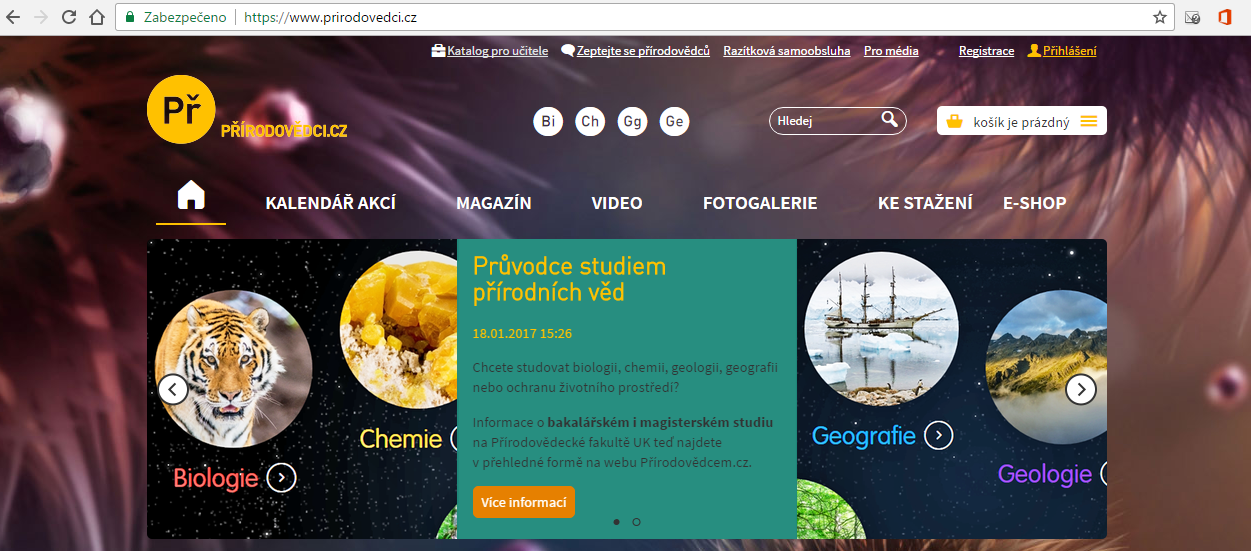 Masarykova univerzita
ODBOR VNĚJŠÍCH VZTAHŮ A MARKETINGU (OVVM)
FAKULTY, ÚSTAVY

Snaha o:
 popularizaci vědecké práce vykonávané na MU
 propojení soukromé aplikační sféry s aktuálním výzkumem
 zvýšení zájmu o studium na MU 
 probuzení zájmu o VaV u široké veřejnosti
 příprava a realizace velkého množství popularizačních aktivit různého druhu
Masarykova univerzita
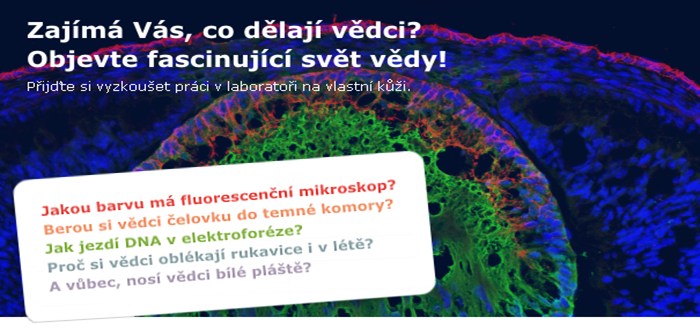 BIOSKOP
 = vzdělávací forma, která zábavně a prakticky přibližuje fascinující svět vědy
Cíle:
 Umožnění veřejnosti, aby se seznámila po praktické stránce s vědou 
 Popularizace vědy a poukázání na  odůvodněnost společenské i ekonomické podpory vědy
 Doplnění výuky na základních i středních školách, které se často potýkají s nedostatečnými materiálovými, přístrojovými i prostorovými podmínkami
 Vytvoření platformy pro školení současných i budoucích pedagogů
 Vytvoření konceptu „tréninkového centra mládeže“, které umožní identifikaci, rozvoj a seberealizaci talentovaných studentů
Masarykova univerzita
DĚTSKÁ UNIVERZITA
 „osahání si“ univerzitního prostředí, univerzity není třeba se bát
 pro děti ve věku od 9 do 14 let
 „semestr” začíná imatrikulací, končí slavnostním předáním diplomů
 1x měsíčně probíhají přednášky a workhopy na jednotlivých fakultách MU, sbírání kreditů do indexu
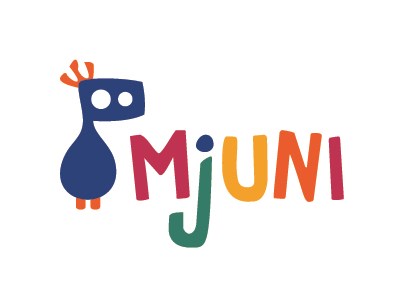 Masarykova univerzita
KROUŽKY A ZÁJMOVÁ ČINNOST
KrTeK (Kreativně Technický Kroužek)
- pro žáky 6.–9. tříd.
- vedeno lektory ÚDIFu a studenty učitelství fyziky
- primárně věnováno fyzice a technice
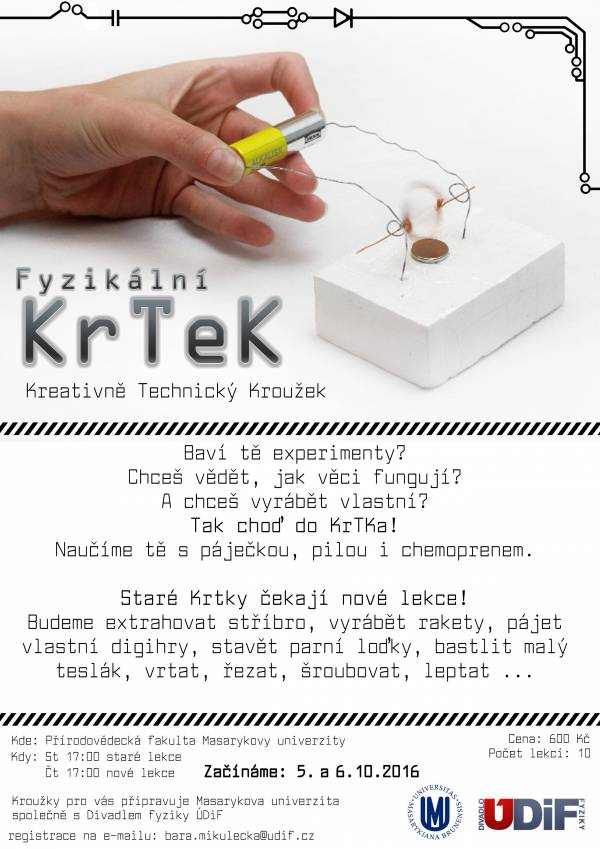 Masarykova univerzita
KROUŽKY A ZÁJMOVÁ ČINNOST
2.      IBIS (Interaktivní BIologický Seminář)
- pro studenty SŠ se zájmem o biologii
- aktuálně běží první ročník (od prosince 2016)
- organizace studenty a doktorandy (PřF) a akademickými pracovníky MU
- účastníci řeší v průběhu školního roku několik sad úkolů z různých oblastí biologie, za které sbírají body
- vše probíhá elektronicky s výjimkou víkendového soustředění
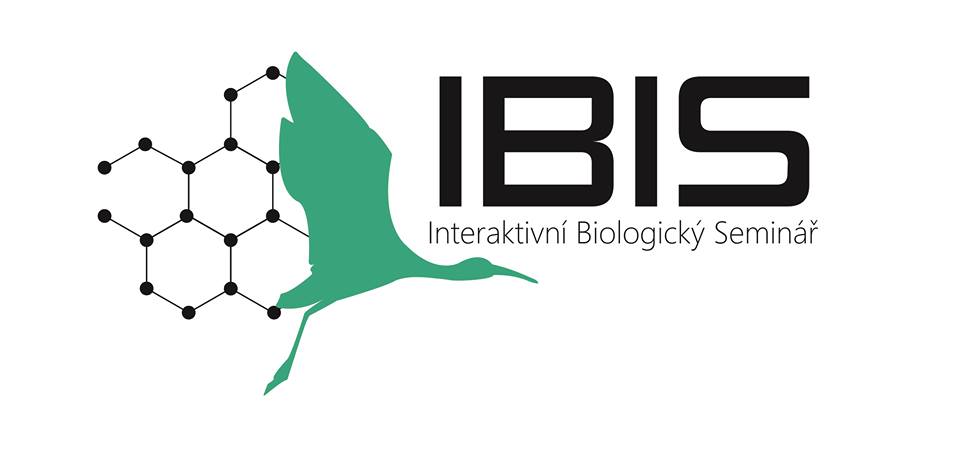 Masarykova univerzita
CENTRUM PRO TRANSFER TECHNOLOGIÍ (CTT)
 aktivní od roku 2005
 spojení komerční a akademické sféry
 podpora uplatnění výsledků VaV v praxi
 právní pomoc 
 patentová řízení
 ochrana duševního vlastnictví
 organizace akcí na propojení kontaktů – Business Research Forum
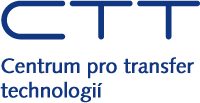 Masarykova univerzita
VĚDA.MUNI.CZ
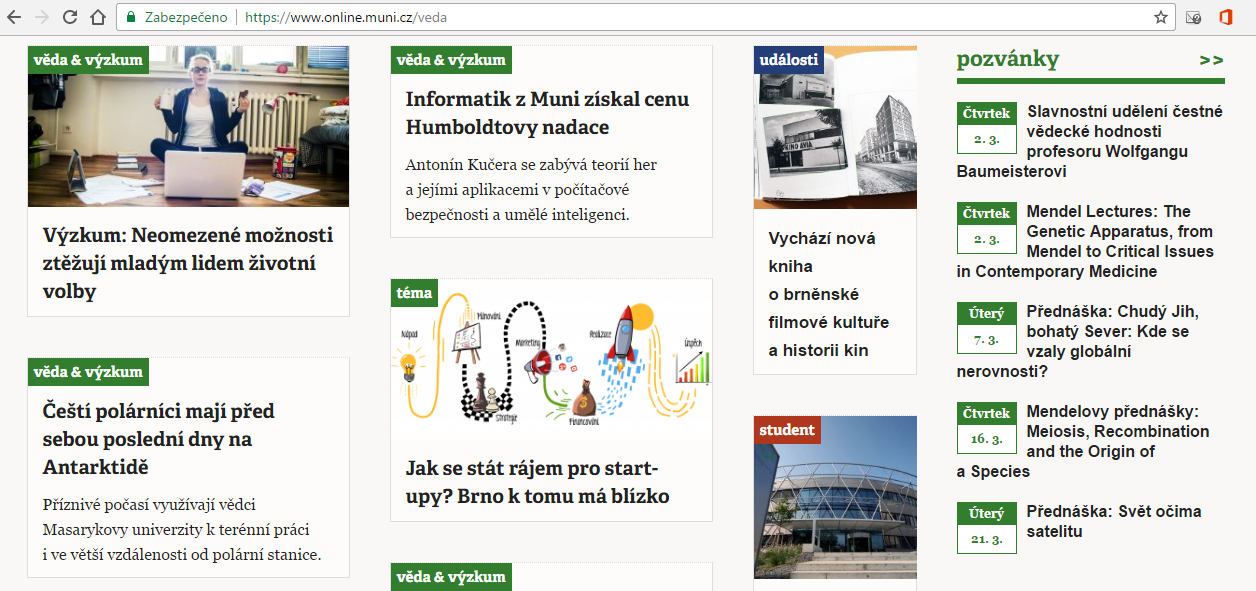 Masarykova univerzita
EM.MUNI.CZ
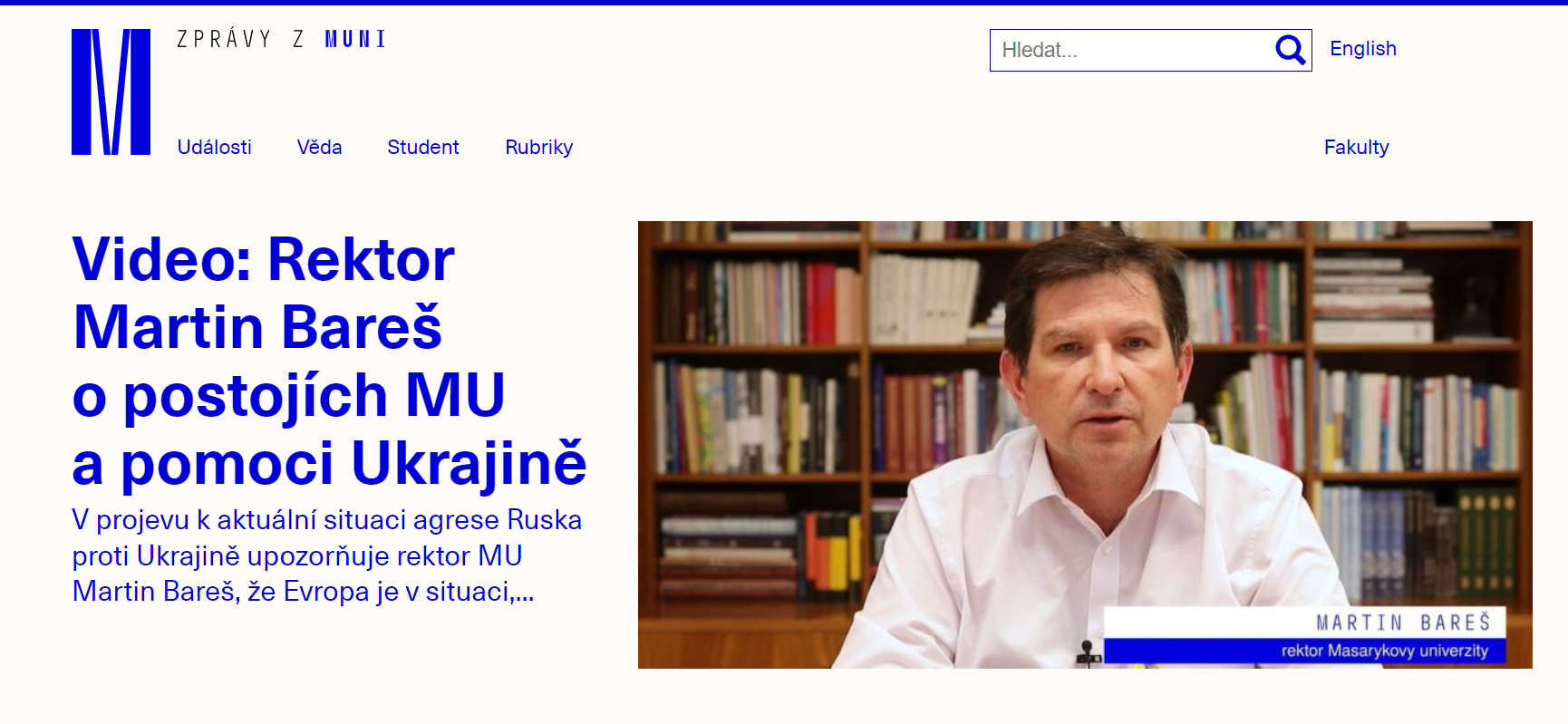 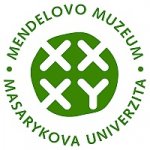 Masarykova univerzita
MENDELOVO MUZEUM MASARYKOVY UNIVERZITY 
Historie
Osobnost 
Mendelovy zákony 
Moderní genetika
Doprovodné výstavy
Popularizační přednášky pro veřejnost
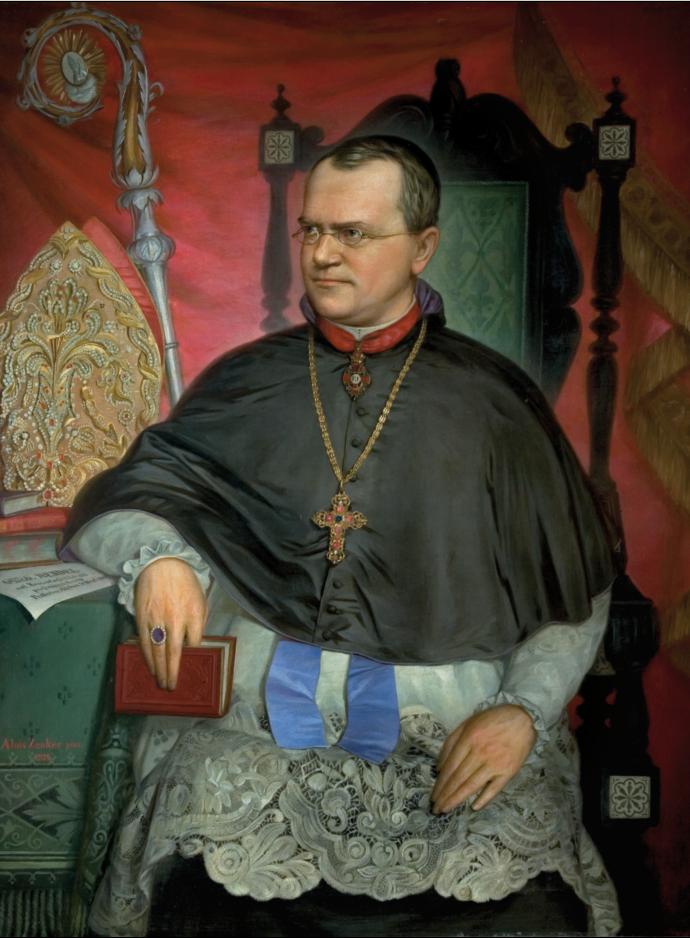 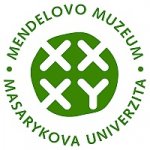 Masarykova univerzita
KROK ZA KROKEM VĚDOU
 projekt OPVK
 celkem 6 výstav na vědecká témata:
Genetika
Vědy o zemi
Chemie
Lékařství
Archeologie
Systematická biologie
Mendel – otec genetiky
http://www.ceskatelevize.cz/porady/11198660962-mendel-otec-genetiky/
Popularizace VaV v České republice a ve světě
OBSAH LEKCE

1. Vědecko-výzkumné instituce
2. Science centra
3. Soutěže a mezinárodní projekty
4. Média
5. Popularizační akce
6. Ostatní (studijní obory, konference)
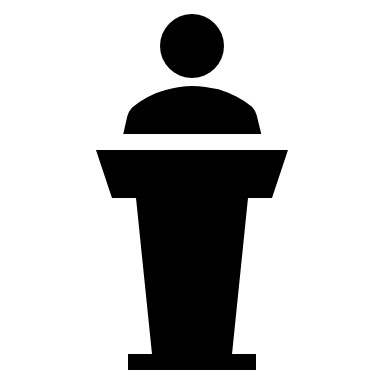 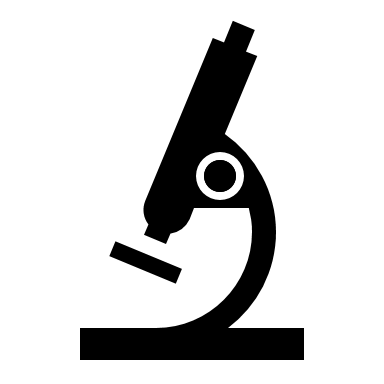 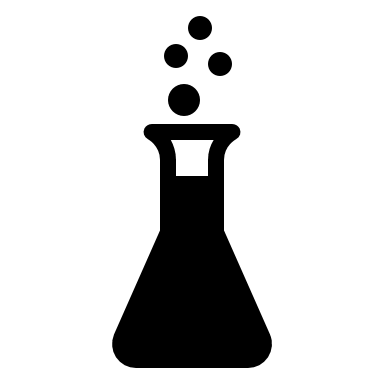 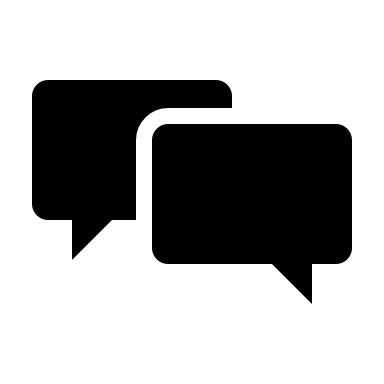 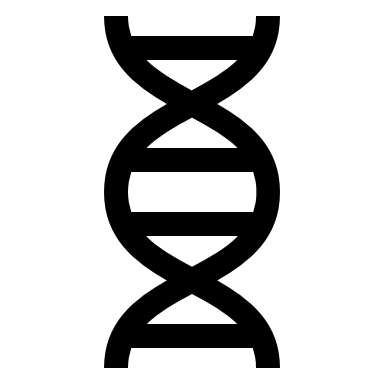 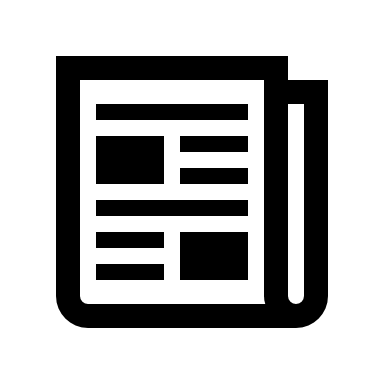 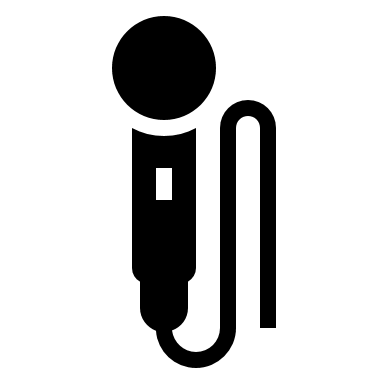 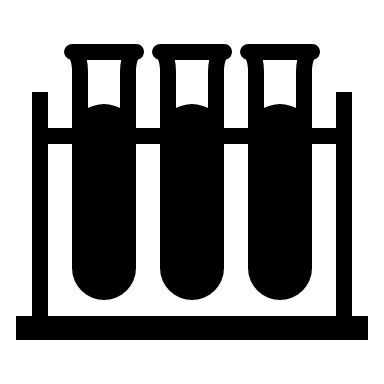 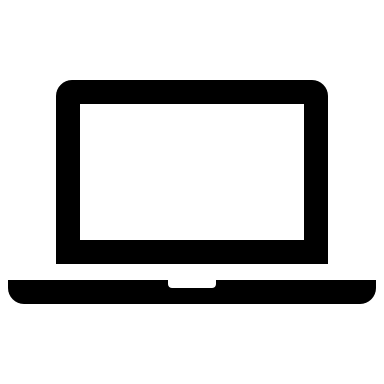 Science centra v ČR
ČESKÁ ASOCIACE SCIENCE CENTER
 od roku 2013
 koordinace aktivit členů v oblasti neformálního vzdělávání
 tvorba pozitivní image science center u české veřejnosti i vládních a nevládních organizací
 rozvoj jednotlivých science center
 tvorba a realizace právních předpisů a norem vztahujících se k provozování science center a poskytování neformálního vzdělávání
 spolupráce s příslušnými orgány státní správy 
 působení na legislativní procesy, týkající se činnosti science center
Science centra v ČR
členové:	Hvězdárna a Planetárium Brno
		Hvězdárna a Planetárium v Hradci Králové
		IQLandia Science Center Liberec
		Pevnost Poznání 
		Planetárium Ostrava
		Svět Techniky
		Techmania Science Center
		VIDA! science centrum
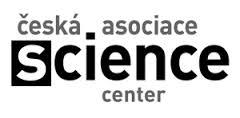 Science centra v ČR
členové:	Hvězdárna a Planetárium Brno
		Hvězdárna a Planetárium v Hradci Králové
		IQLandia Science Center Liberec
		Pevnost Poznání 
		Planetárium Ostrava
		Svět Techniky
		Techmania Science Center
		VIDA! science centrum
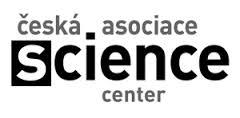 VIDA! science centrum
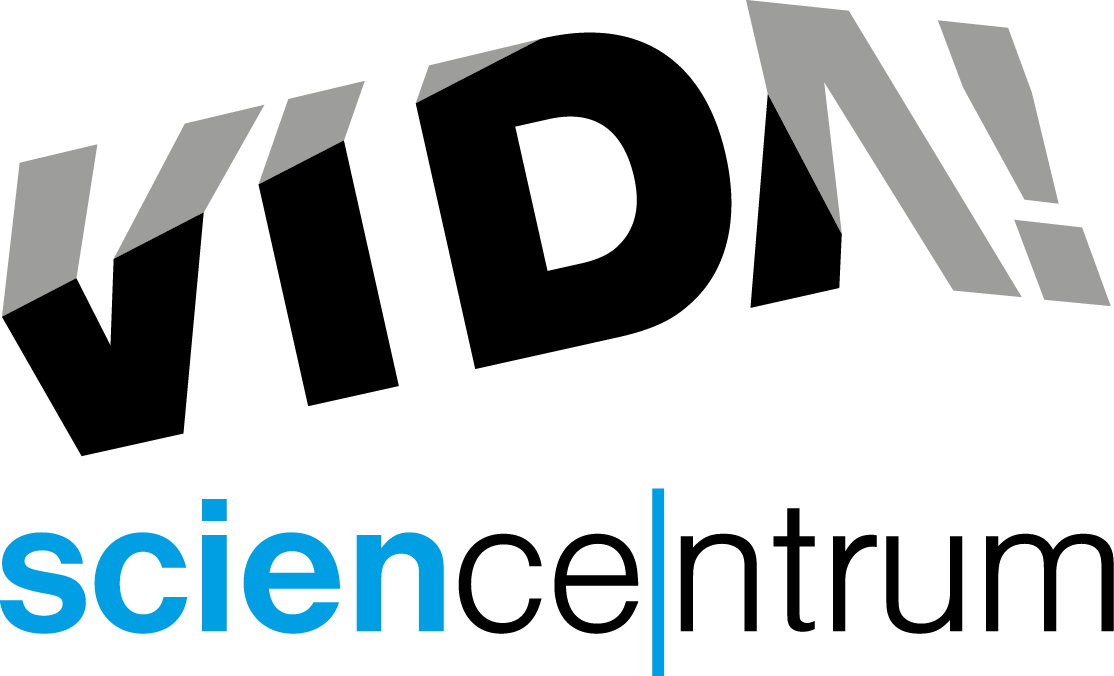 OP VaVpi
Příjemce JMK
Dotace cca 600 MKč
Partneři projektu – MU, VUT, CDV, AV ČR, Techmania
Slavnostní otevření 28.11. – 30.11.2014
Zahájení provozu 1.12.2014
Otevřeno 360 dní v roce
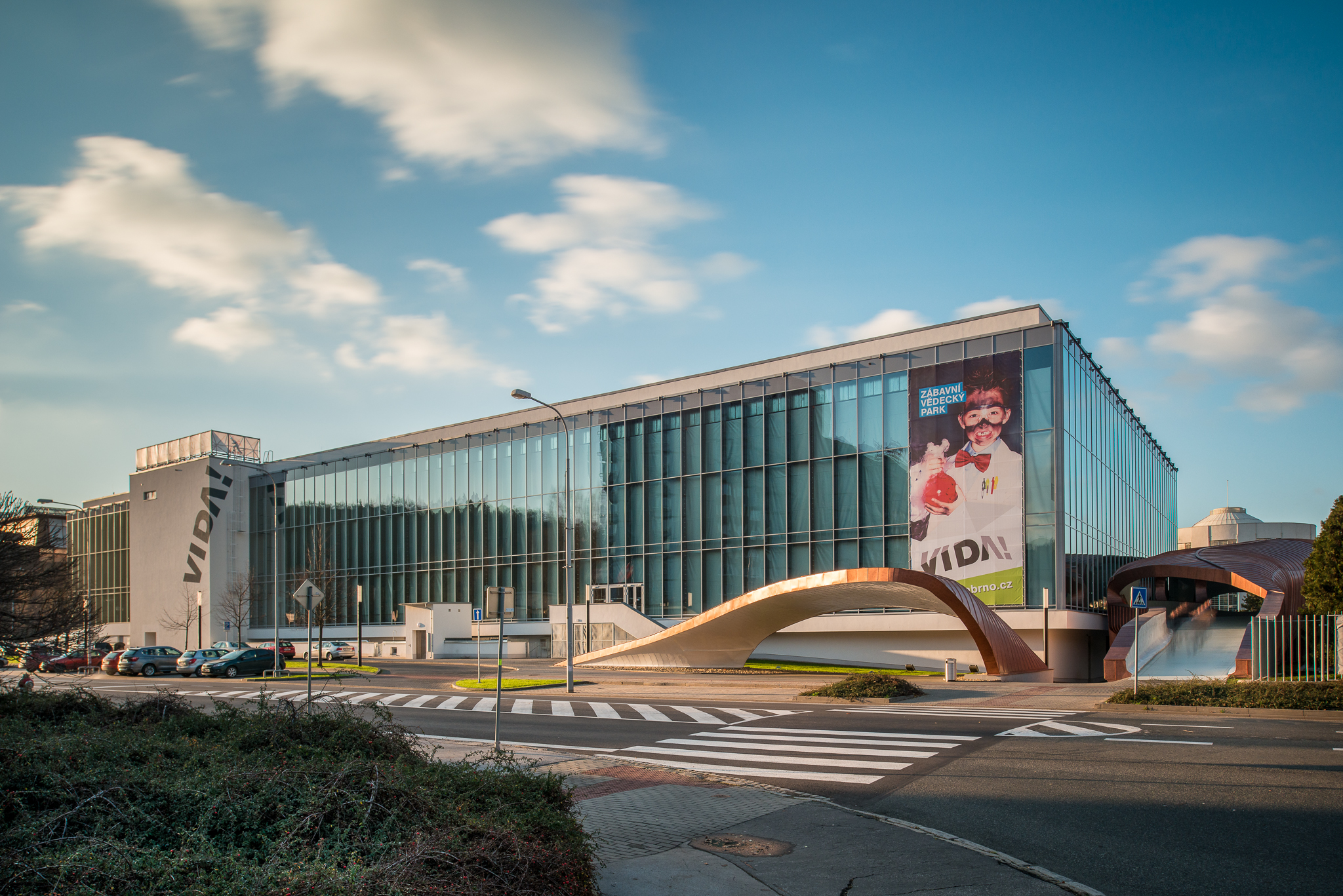 VIDA! science centrum
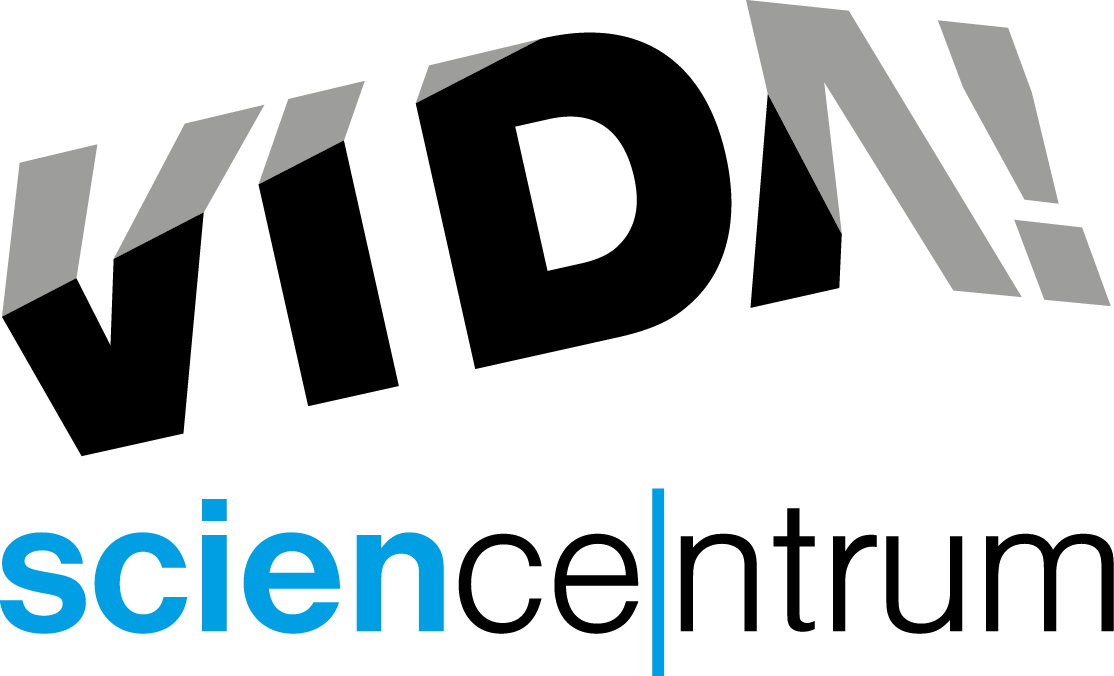 VIDA! science centrum
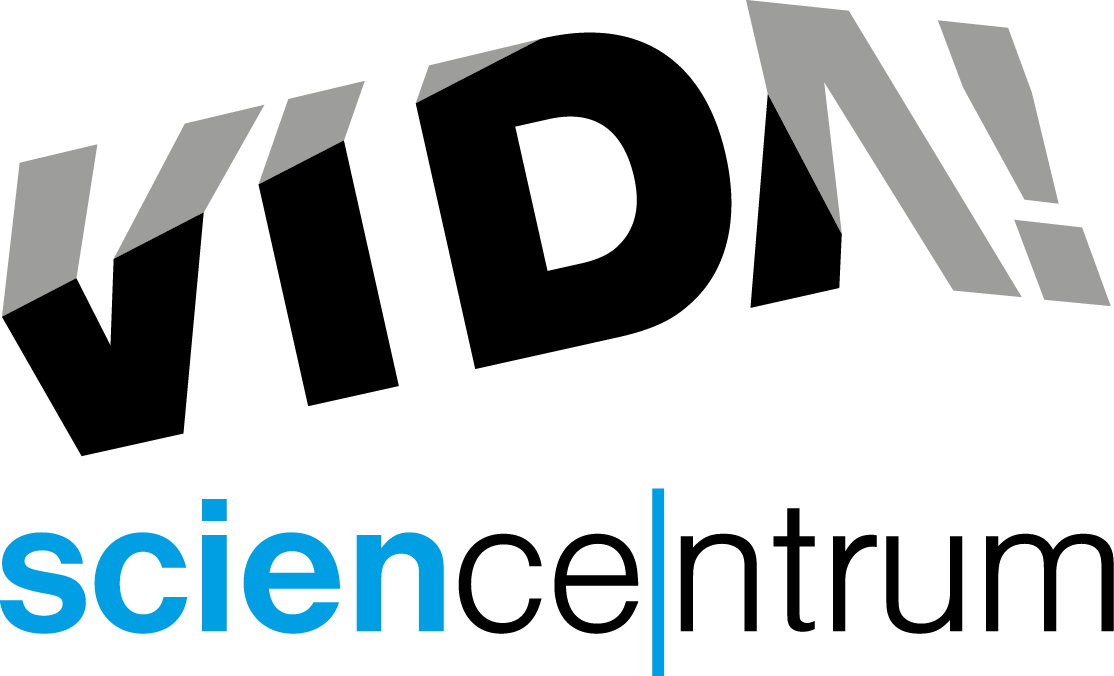 VIDA! science centrum
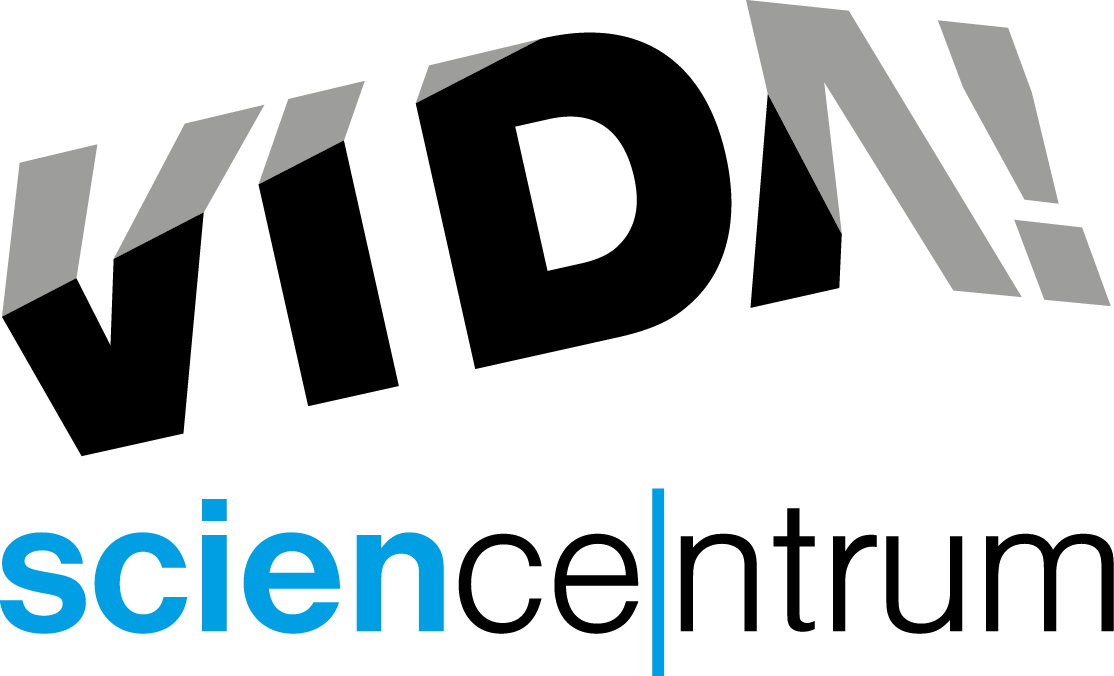 Hlavní expozice
Tvoří jádro a hlavní náplň SC
Samonosná, demonstrace
Postupná obměna dílčích exponátů
Dočasná expozice
Aktuální témata, obměna každého ¼ až ½ roku
Divadlo vědy
představení, náročnější experimenty, interakce s publikem
Objevovny
Školní programy, diskuse, simulace
Labodílny - prostor pro tvořivost a objevování
Přesah do reality, možnost odnést si vlastní výtvor
Dětské Science centrum
Bezpečné prostředí pro zabavení malých dětí
Multifunkční sál
Konference, přednášky, soutěže, diskuse, školení učitelů, novinářů…
Zázemí
Pokladny, šatny, restaurace, giftshop, technické a sociální zázemí, sklad exponátů a dílna, kanceláře
VIDA! science centrum
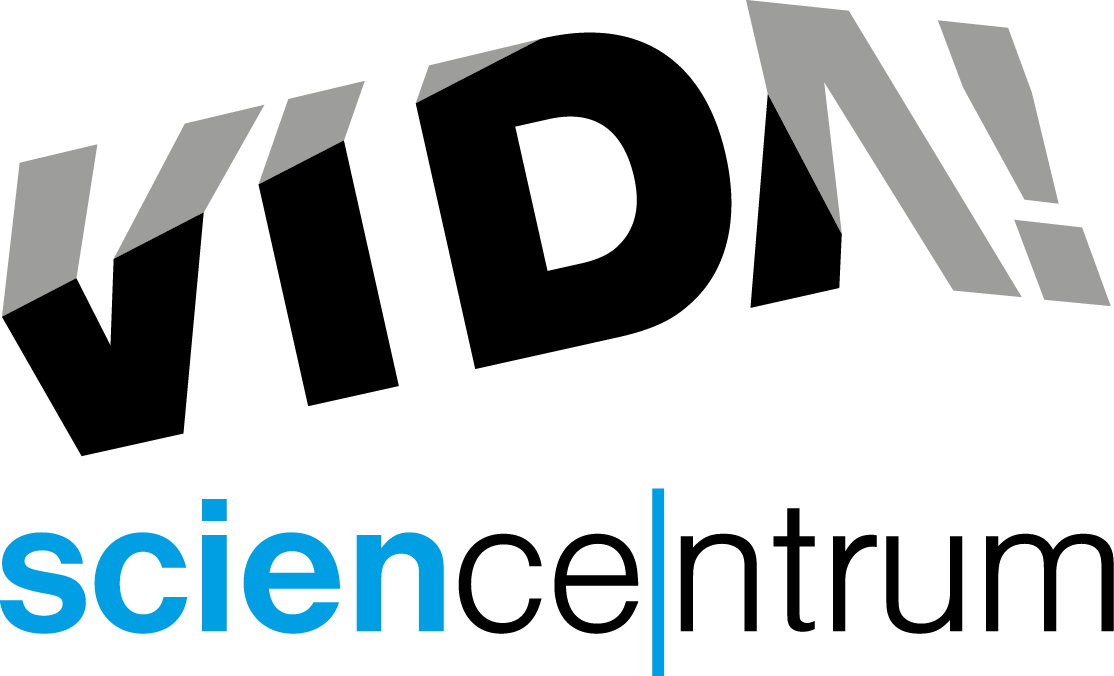 VIDA! AFTER DARK
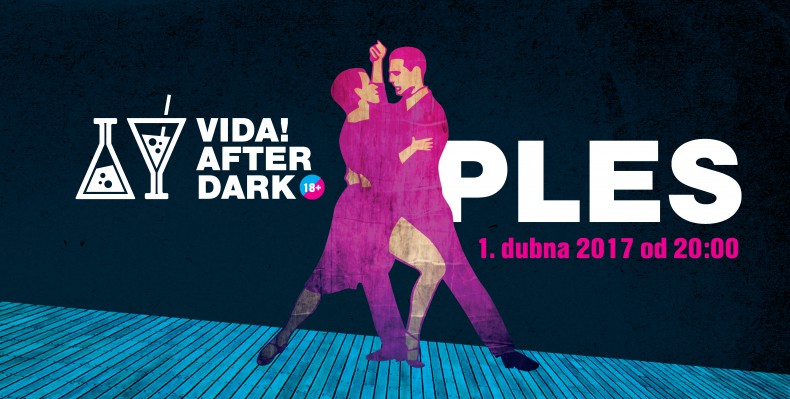 Popularizace VaV v České republice a ve světě
OBSAH LEKCE

1. Vědecko-výzkumné instituce
2. Science centra
3. Soutěže a mezinárodní projekty
4. Média
5. Popularizační akce
6. Ostatní (studijní obory, konference)
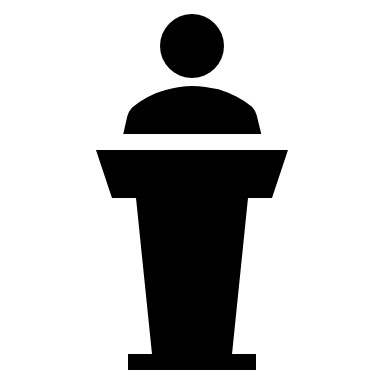 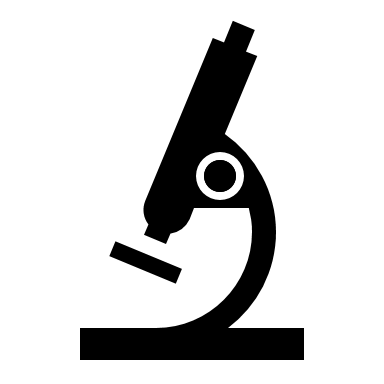 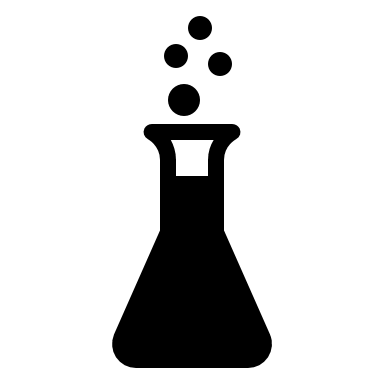 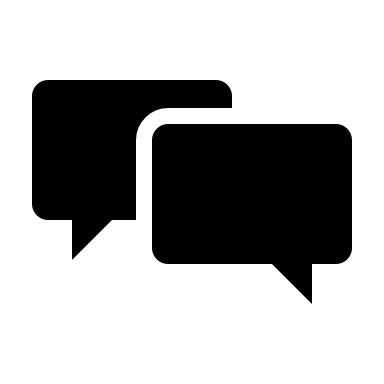 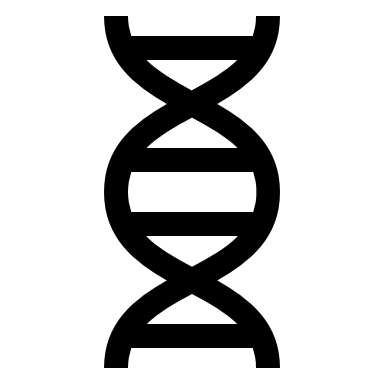 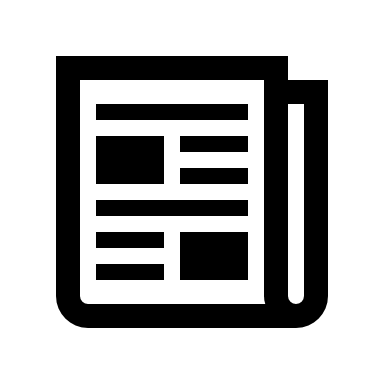 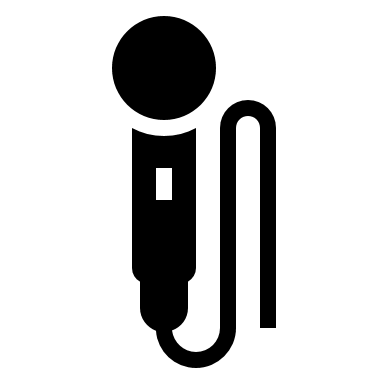 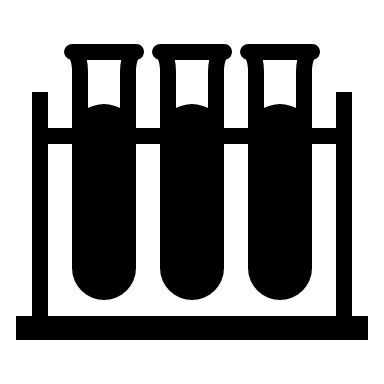 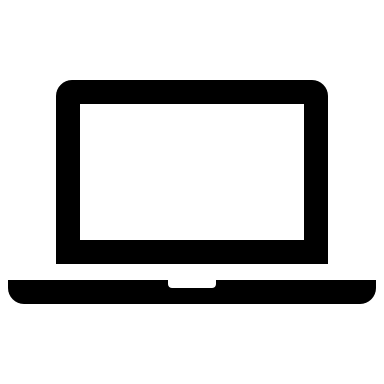 Soutěže a mezinárodní projekty
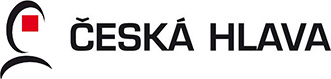 ČESKÁ HLAVA
 obecně prospěšná společnost vzniklá v roce 2002
 popularizace české vědy, aplikovaného výzkumu a jejich výsledků směrem k  laické i odborné veřejnosti
 pomoc vědcům a výzkumníkům budovat všeobecné povědomí o jejich přínosu pro celou společnost
 zprostředkování soukromé investice do české vědy a podpora aplikovaného výzkumu spojováním s podnikatelskými subjekty
 soutěž Česká hlava pro vědecké objevy
 Česká hlavička
Soutěže a mezinárodní projekty
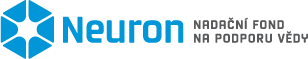 NADAČNÍ FOND NEURON
 nezisková organizace vzniklá v roce 2013
 spojení s Nadačním fondem Karla Janečka na podporu vědy a výzkumu (2010)
 moderní mecenášství české vědy
 Neuron Impuls – pro české mladé vědce a vědce vracející se ze zahraničí
 Cena Neuron 
 Cena Neuron Prima ZOOM
 od 2016 Cena za popularizaci (s AV ČR; do 40 let)
Soutěže a mezinárodní projekty
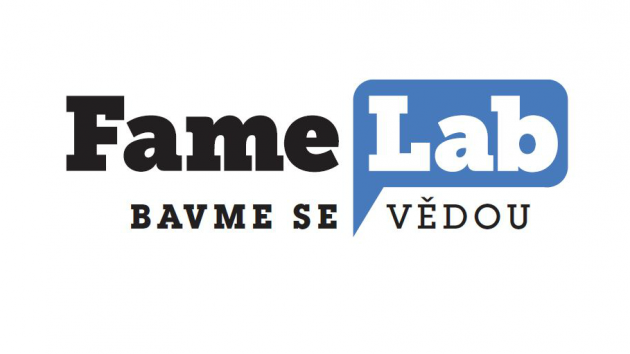 FAMELAB
 během 3 minut vysvětlit svůj vědecký výzkum
 pomůcky povoleny – ale jen ty, které si člověk zvládne sám přinést
 obsah, srozumitelnost, charisma
 soutěžící min. 21 let + práce ve vědeckém, technickém nebo matematickém oboru či medicíně
 soukromý i veřejný sektor
 14. 5. 2017 české národní finále
 6. – 11. 6. 2017  FameLab 2016 mezinárodní finále, Cheltenham, Spojené království
Soutěže a mezinárodní projekty
SCIENCE SLAM
 vědecká show, při které vědci prezentují svůj vlastní vědecký výzkum během 6 minut pro nevědecké publikum
 publikum zároveň tvoří porotu
 myšlenka z roku 2006 v Německu, od 2010 mezinárodně
 v ČR od 2013 jediný Science Slam na MU
 12. 4. 2017 Univerzitní kino Scala (8. kolo)
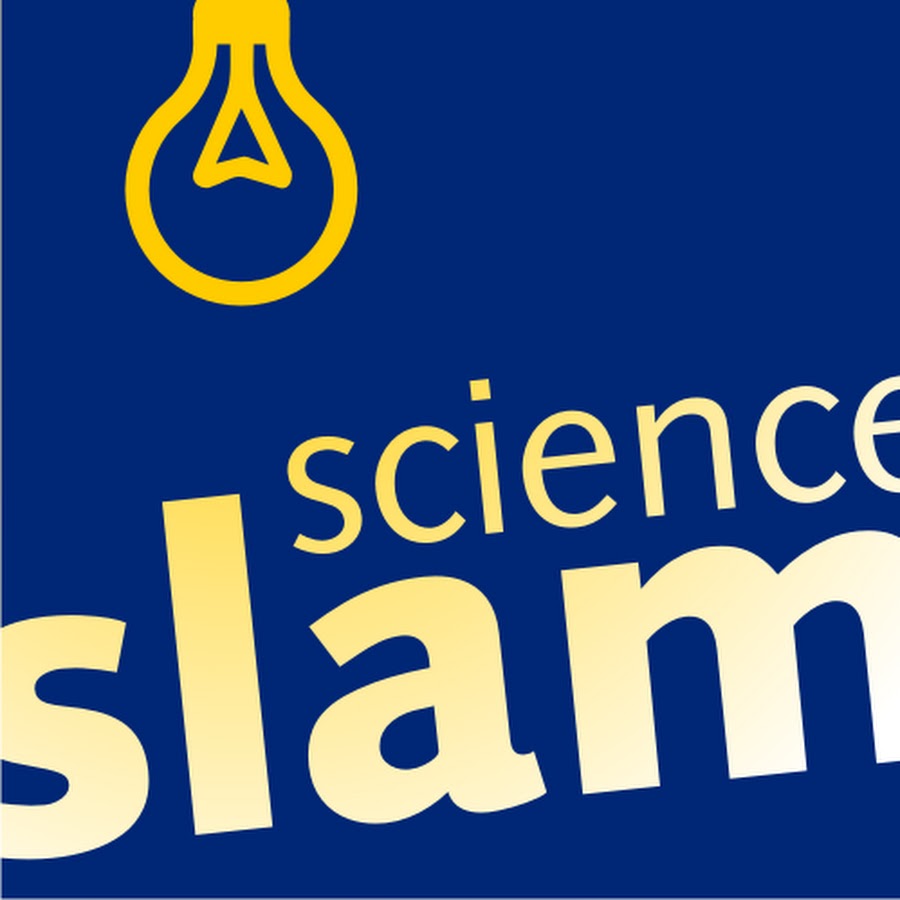 Soutěže a mezinárodní projekty
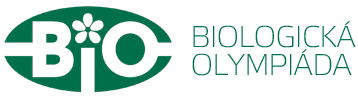 BIOLOGICKÁ OLYMPIÁDA
 vědomostní soutěž pro žáky základních a středních škol
 čtyři kategorie podle stupně studia
 vyhlašováno MŠMT
 první ročník v roce 1966 z popudu vysokoškolských pedagogů
 mezinárodní kolo 
pouze pro nejvyšší kategorii, nutnost absolvovat školení, z každého státu max. 4 soutěžící
zakládající státy ČSR, Maďarsko, Polsko
1. ročník 1990 v Olomouci
medaile pásmu nejlepších
 ústřední kolo 2017 - 24. – 28. 4. 2017 na Masarykově univerzitě
Popularizace VaV v České republice a ve světě
OBSAH LEKCE

1. Vědecko-výzkumné instituce
2. Science centra
3. Soutěže a mezinárodní projekty
4. Média
5. Popularizační akce
6. Ostatní (studijní obory, konference)
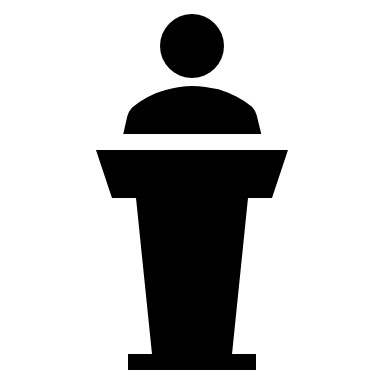 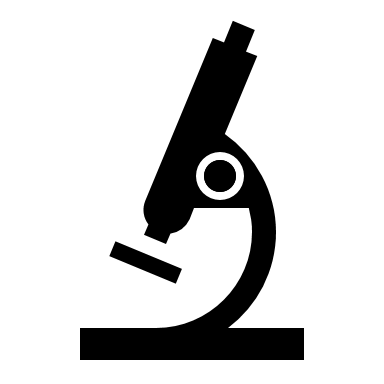 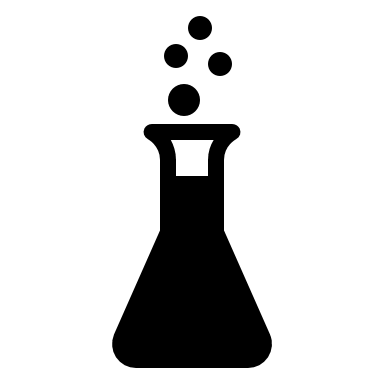 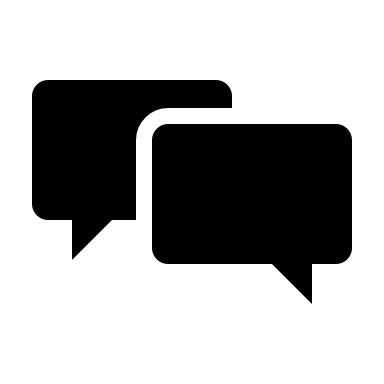 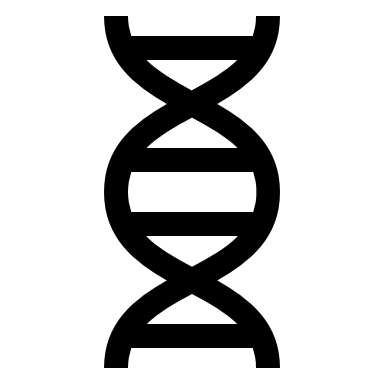 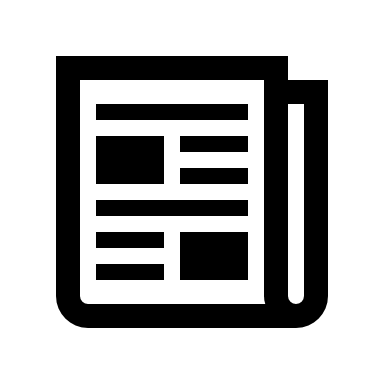 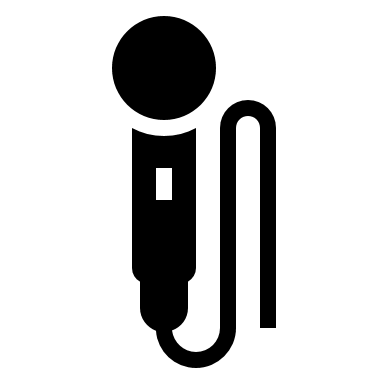 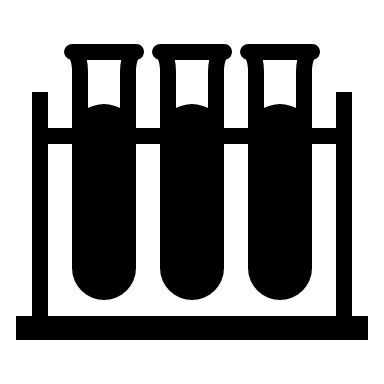 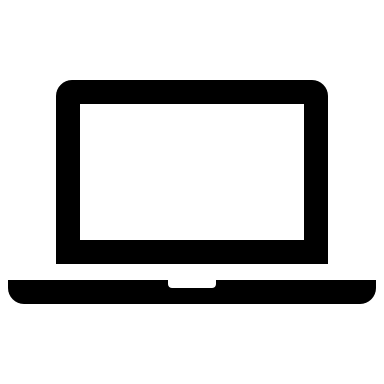 Média
INTERNET
 Přírodovědci.cz
 Veda.muni.cz
 Osel (Objective Source E-Learning):
Založeno roku 2003 vědeckou komunitou
200 dobrovolníků
1-3 články denně
téměř milion uživatelů
 Vedaprozivot.cz
 youtube, sociální sítě
Média
OD POČÁTKU S DNA
 webové stránky představující molekulární biologii hravou formou
 originál „DNA from the Beginning“
 James Watson
 3 sekce
 studijní texty, animace, videa, úkoly, …
 6-ti měsíční projekt, 8mi- členný tým

www.imendel.cz
www.dna.sci.muni.cz
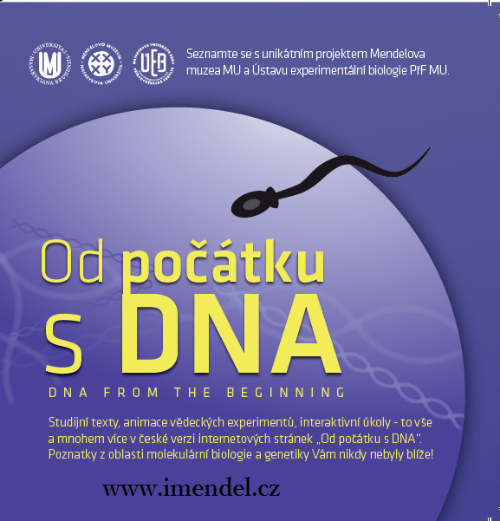 Média
TISK
 Mladá fronta Dnes, Lidové noviny a Hospodářské noviny
 samostatné rubriky věnované vědě
 primárně výstupy z laboratoří = objevy
 není prostor (a zájem čtenářů) pro popis fungování vědy, její financování
 Lidové noviny – denní informace z oblasti vědy
 Mladá fronta Dnes – rubrika Věda
Média
TISK
 Pro děti: 
ABC
21. Století junior
Přírodovědci.cz
Raketa
 Pro dospělé:
Vesmír
21. Století
Epocha
Živa
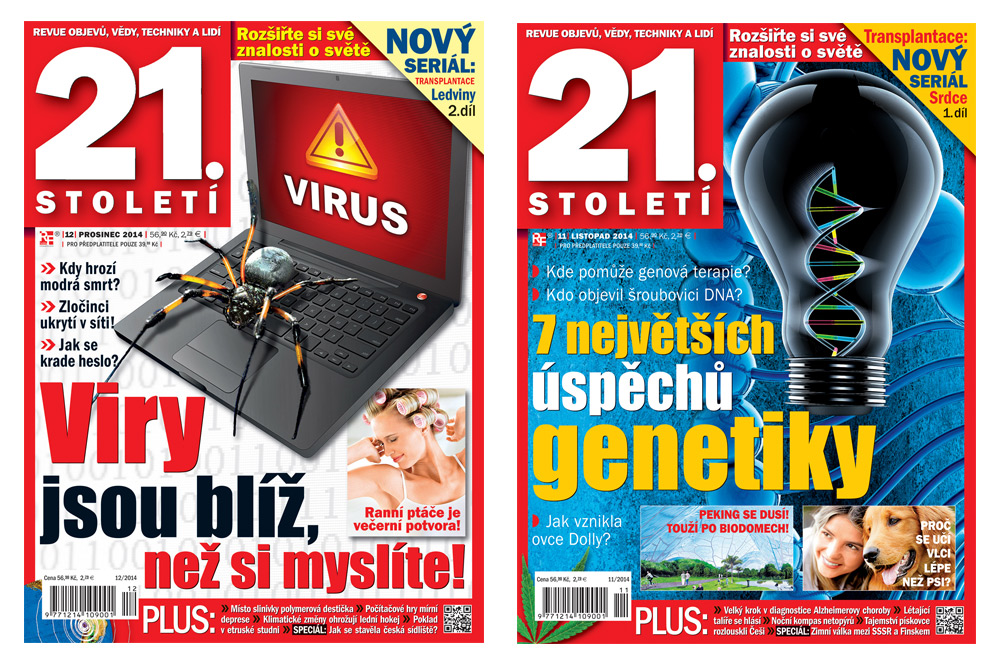 Média
Populárně naučná literatura
Populární, beletristická literatura
Fakta
Může obsahovat náročnější jazyk textu
Píší ji odborníci v oboru
Menší okruh čtenářů
„Odborná“ laická veřejnost
Často jako odborná příloha novin
Časopisy
Zábava
Čtivé,  napínavé, se zápletkou
Mohou ji psát odborníci, ale i „běžní“ spisovatelé
Věda je spíše zápletkou,  „vedlejším produktem“
Široká veřejnost
Média
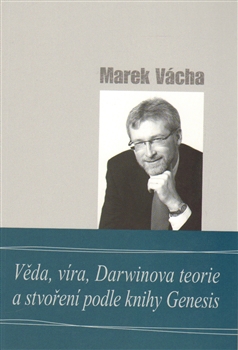 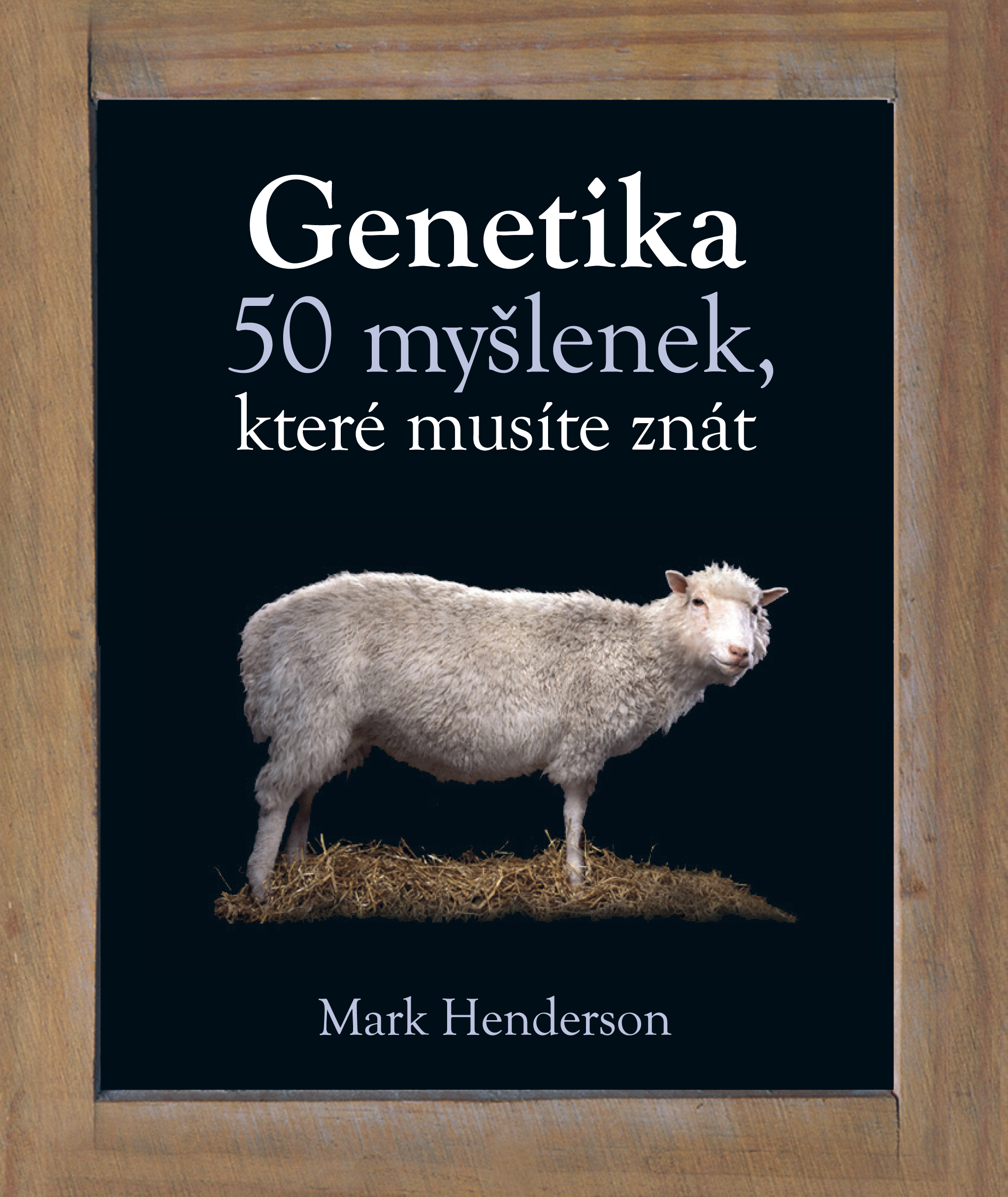 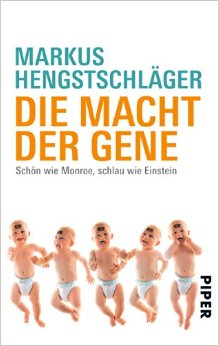 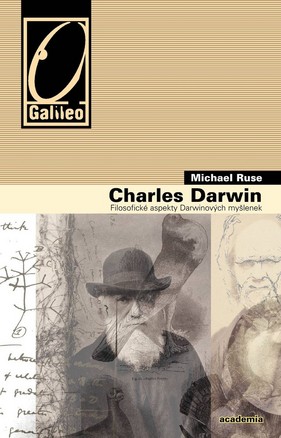 Média
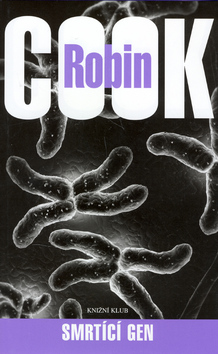 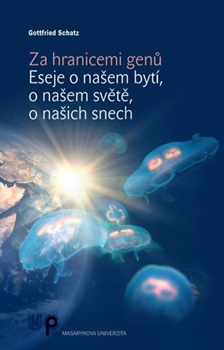 Média
ROZHLAS
 Český rozhlas (Český rozhlas Plus)
 Leonardo
Leonardo Plus
Leonardo Magazín
Studio Leonardo
Týden ve vědě
Meteor
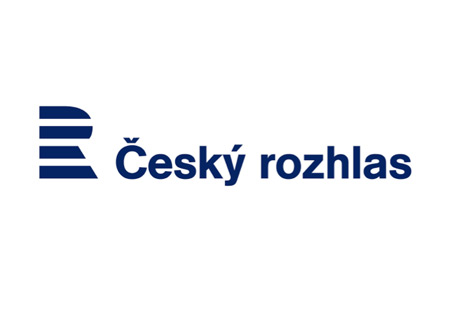 Média
TELEVIZE
 ČT :D (Déčko):
Od roku 2012
 Pořady pro děti:
Populární mechanika pro děti
Byl jednou jeden život
Rande s fyzikou
Věda je zábava
Lovci záhad
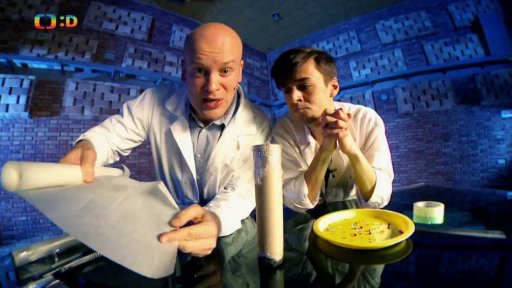 Média
TELEVIZE
 Prima ZOOM 
Od roku 2013
14 tematických premiérových bloků
Zázraky vědy a techniky

 Pořady pro dospělé:
Hyde Park Civilizace
PORT
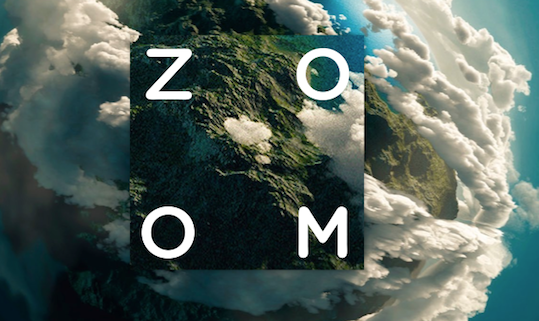 Popularizace VaV v České republice a ve světě
OBSAH LEKCE

1. Vědecko-výzkumné instituce
2. Science centra
3. Soutěže a mezinárodní projekty
4. Média
5. Popularizační akce
6. Ostatní (studijní obory, konference)
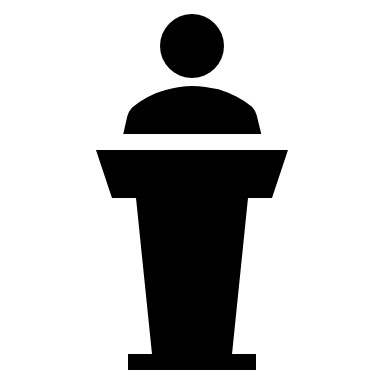 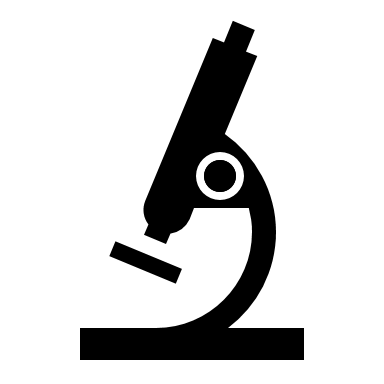 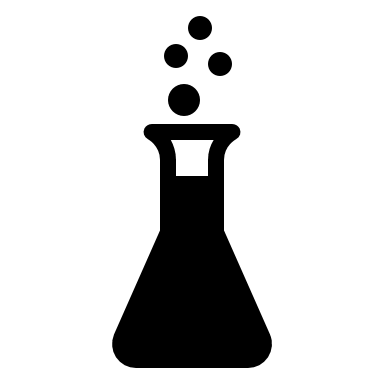 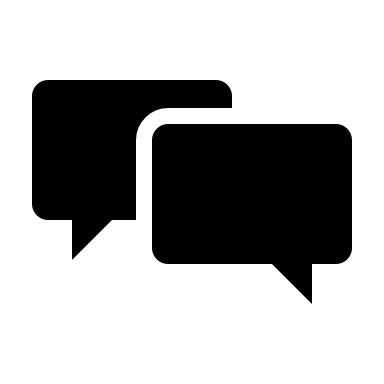 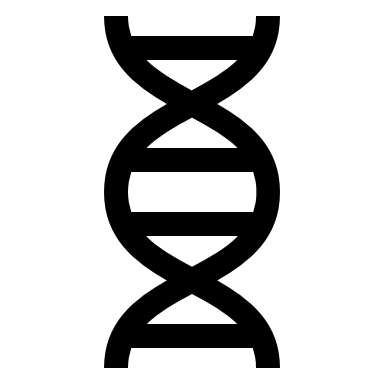 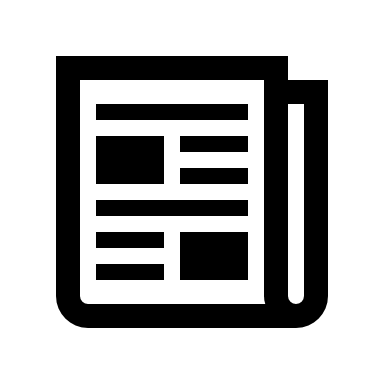 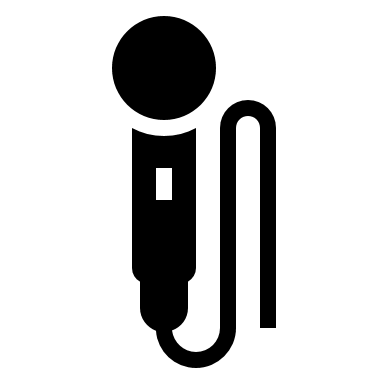 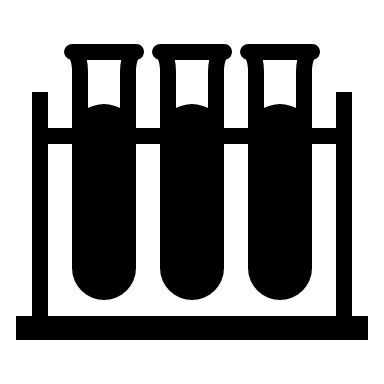 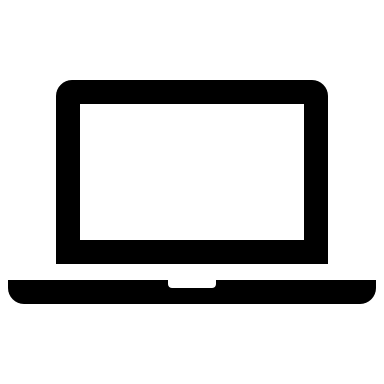 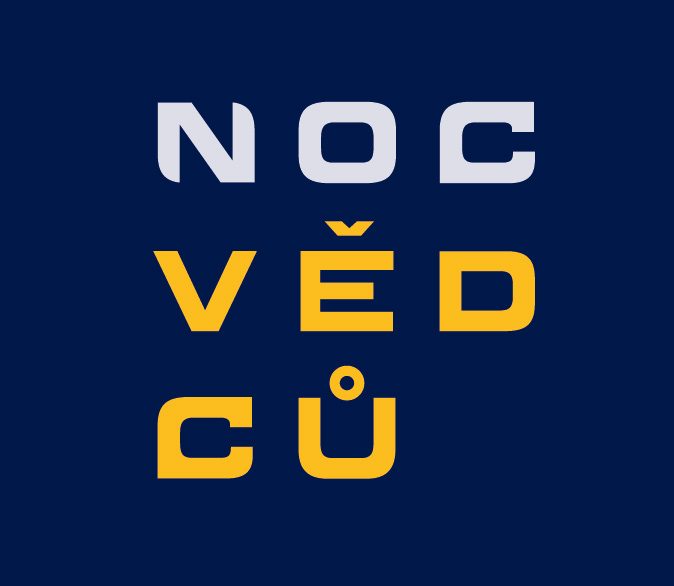 Popularizační akce
1) NOC VĚDCŮ
 popularizační aktivita mezinárodního charakteru
 od roku 2005
 poslední pátek v září
 příležitost setkat se s výzkumníky a „osahat“ si vědu na reálných vědeckých pracovištích
 tematické zaměření každého ročníku
 přes milion návštěvníků v rámci EU
Popularizační akce
2) Týden vědy a techniky
 primárně pro studenty SŠ, ale celkově pro laickou veřejnost
 zpřístupnění návštěvníkům světa vědy
 motivace středoškolských studentů k následování kariéry ve vědě
 celorepublikové zapojení
 největší vědecký festival v ČR
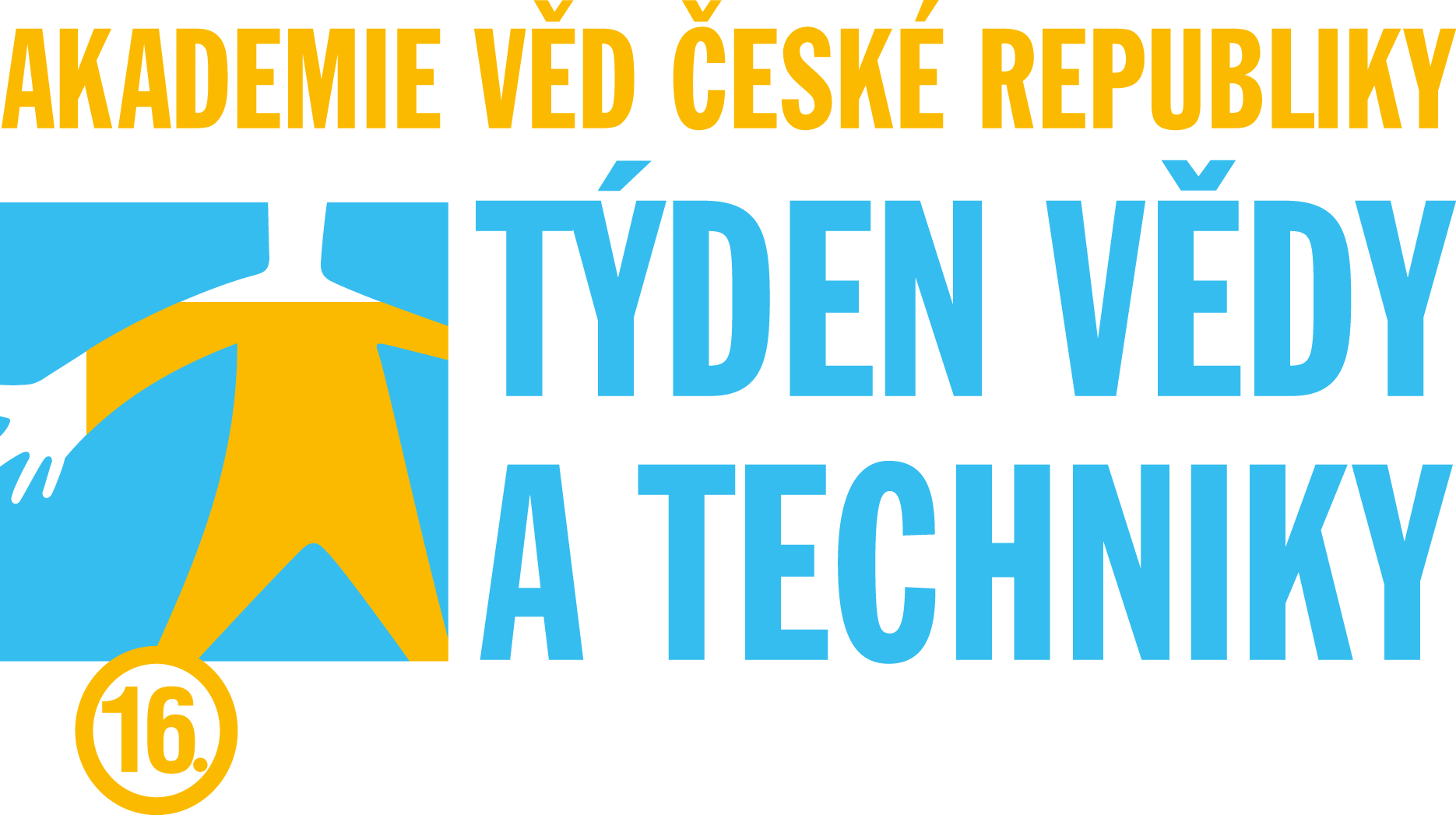 Popularizační akce
3) Muzejní noc
 od roku 1997 v Berlíně
 v ČR od roku 2004, poprvé v Praze
 od roku 2005 v Brně
 muzea v Brně a okolí otevřeny od 18 hodin do půlnoci
 zpřístupněny jsou i jiné kulturní objekty
 symbolické vstupné
 principem je nalákání veřejnosti do muzeí, prezentace sbírek
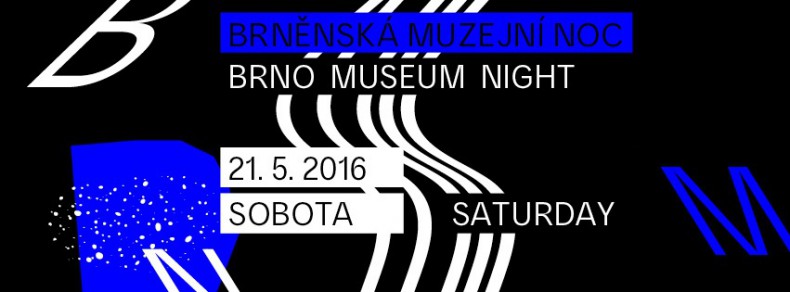 Popularizační akce
4) Festival vědy
 probíhá v září, typicky před začátkem semestru
 dříve známý jako Vědecký jarmark (pozor – na některých místech se stále koná Vědecký jarmark!)
 nejčastěji jako outdoorová akce
 v Brně v minulých letech v prostorách Hvězdárny 
 dvoudenní akce – pátek + sobota
 pátek určeno pro studenty SŠ
 sobota pro širokou veřejnost
 performance, ukázky z laboratoří, „průtokové“ aktivity
Popularizační akce
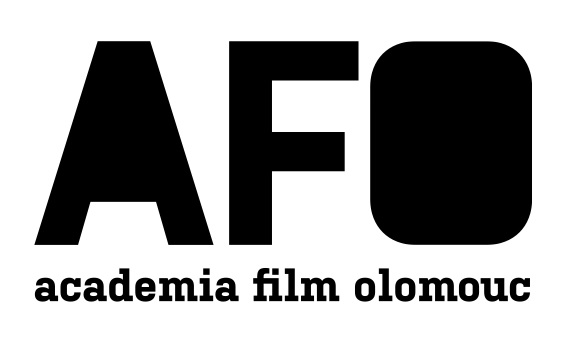 5) AFO (Academia Film Olomouc)
 mezinárodní festival populárně-vědeckých filmů
 působí na všechny cílové skupiny
 již od roku 1996 na Univerzitě Palackého v Olomouci
 „best of science documentary“
 účast zahraničních vědců
 6-ti denní akce
 přes 100 promítaných dokumentů, bohatý doprovodný program
Popularizační akce
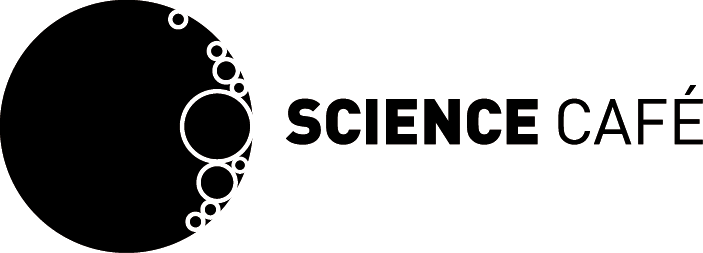 6) Science Café
 cyklus diskuzí s vědci v neformální kavárenském prostředí
 v ČR od roku 2008, původně z VB
 17 míst v ČR, především větší města
 věda jako dobrodružství
 „sestoupení“ vědců z pomyslného piedestalu mezi laickou veřejnost
 „vědec je taky člověk“
 pro laickou veřejnost, studenty SŠ, seniory
 velmi různorodé publikum – náročnější pro vhodnou volbu jazyka (znám své publikum?)
Popularizační akce
7) Různé

 DOD/SDOD
 Interaktvní výstavy v komerčních subjektech
 Dětská vědecká konference
Popularizace VaV v České republice a ve světě
OBSAH LEKCE

1. Vědecko-výzkumné instituce
2. Science centra
3. Soutěže a mezinárodní projekty
4. Média
5. Popularizační akce
6. Ostatní (studijní obory, konference)
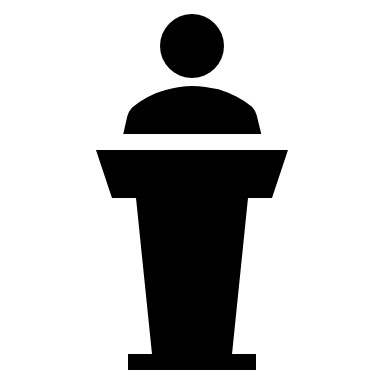 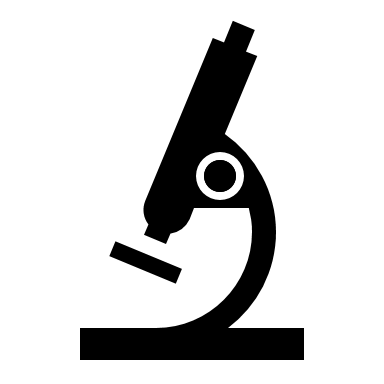 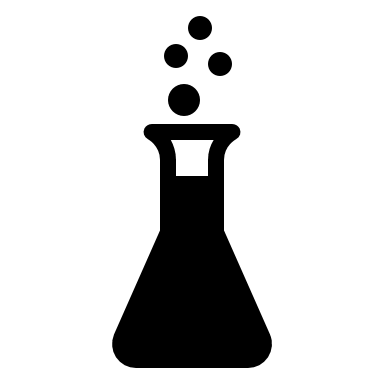 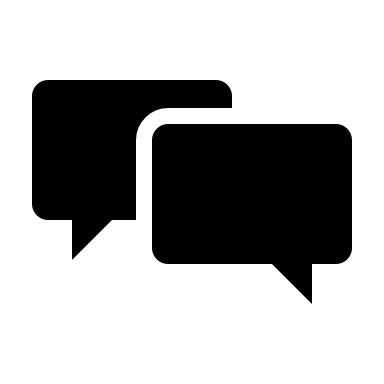 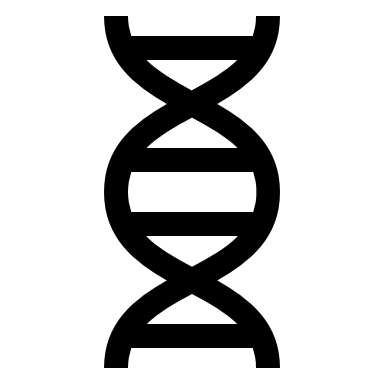 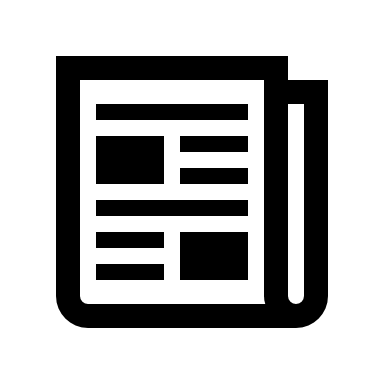 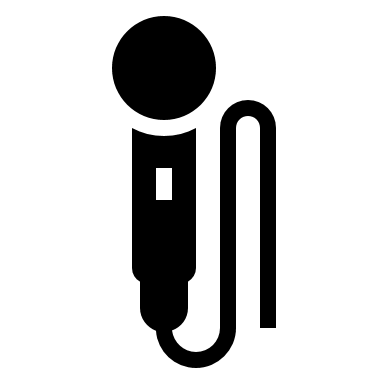 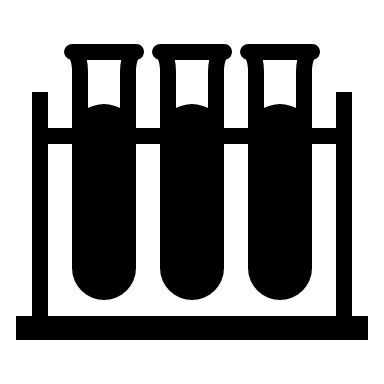 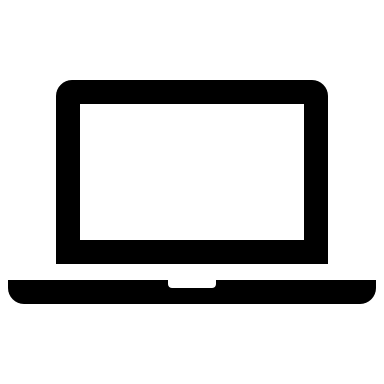 Ostatní
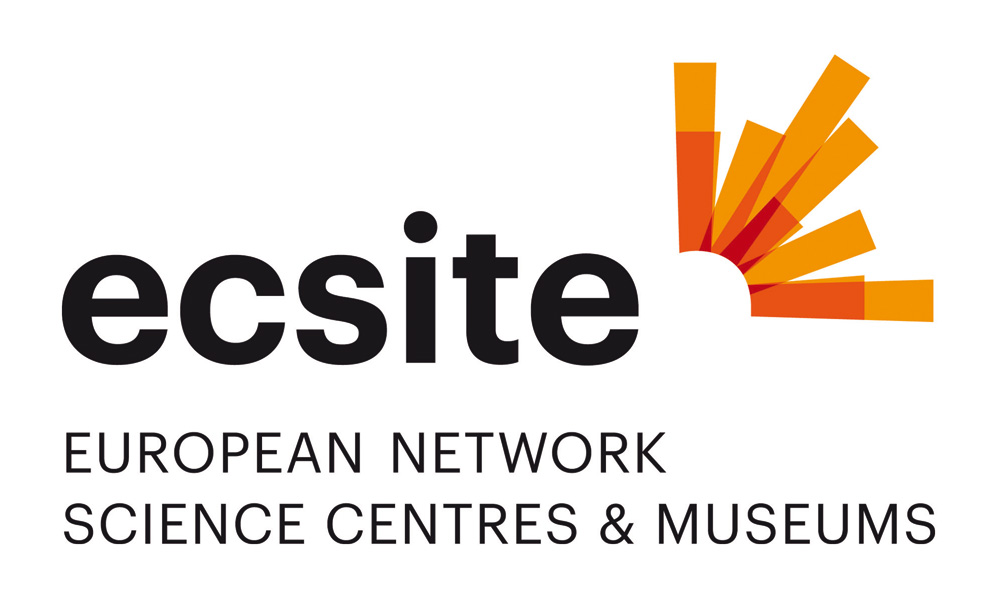 KONFERENCE
Ecsite
 každoroční 3denní konference
 koná se v různých státech po celé Evropě
 primární zaměření na provoz a problematiku science center
 sekundárně na obecnou popularizaci
 přednášky, posterová sekce, workshopy, exkurze, networking
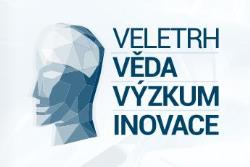 Ostatní
VELETRH
Veletrh Věda Výzkum a Inovace:
 interdisciplinární platforma propojující vědeckou a výzkumnou sféru s podnikatelským prostředím
 představení výstupů vědecké práce sobě navzájem, odborné a široké veřejnosti
 první veletrh zaměřený na vědu, výzkum a inovace
 informace o všech dotačních programech v oblasti věda, výzkum, inovace
 bohatý doprovodný program
Ostatní
STUDIJNÍ OBORY
 Imperial College London - MSc in Science Communication a MSc in Science Media Production

 The University of Edinburgh - MSc in Science Communication and Public Engagement
DĚKUJI ZA POZORNOST!
4. lekce
Marketing vědecké práce
Marketing vědecké práce
OBSAH LEKCE

1. Co je to marketing
2. Science marketing
3. Online a obsahový marketing
4. Jak se zapojit?
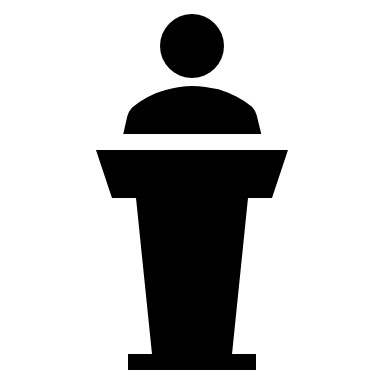 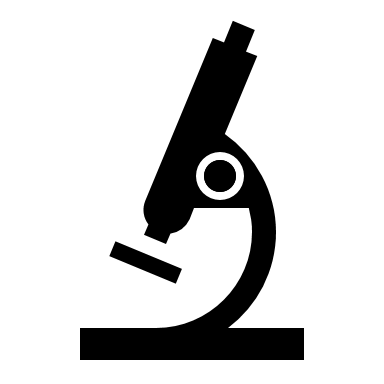 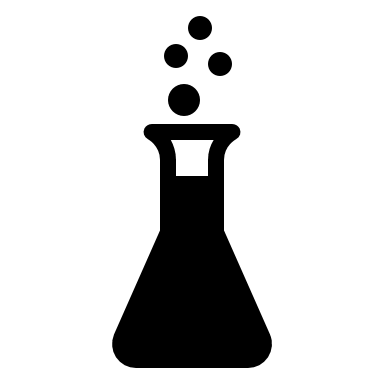 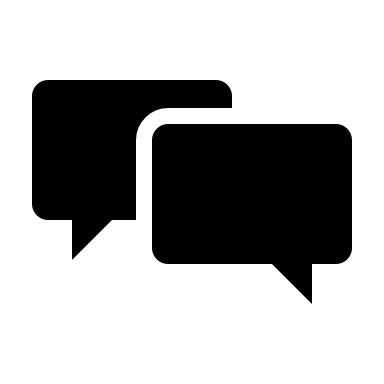 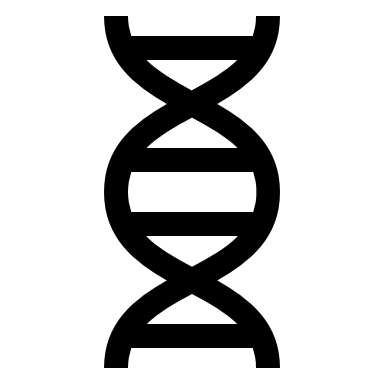 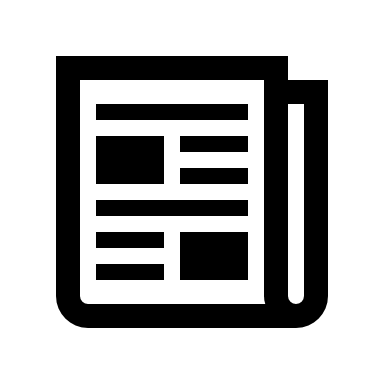 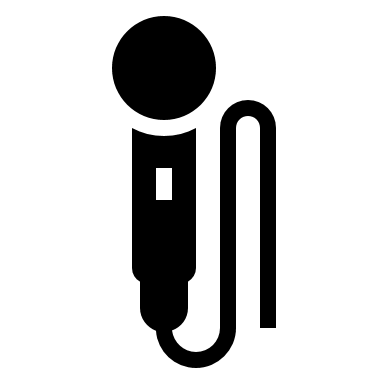 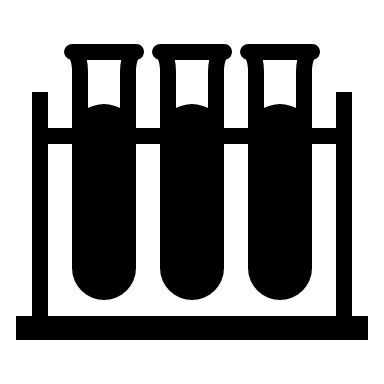 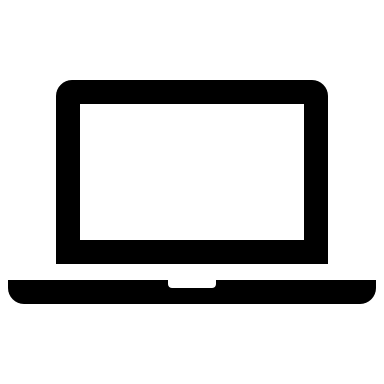 Marketing vědecké práce
OBSAH LEKCE

1. Co je to marketing
2. Science marketing
3. Online a obsahový marketing
4. Jak se zapojit?
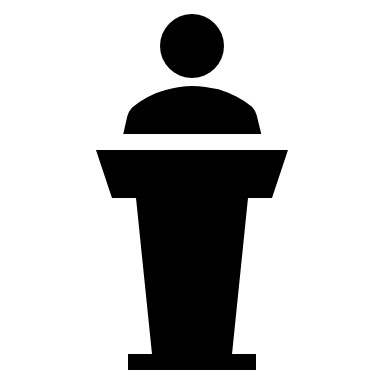 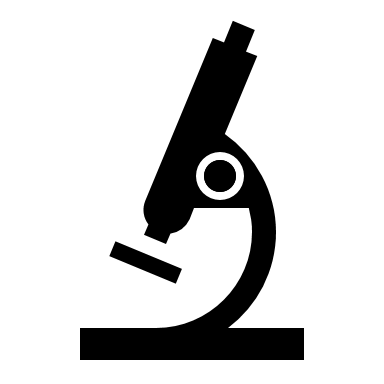 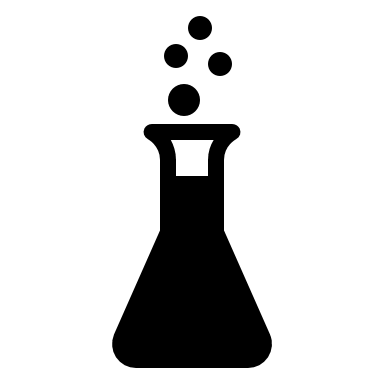 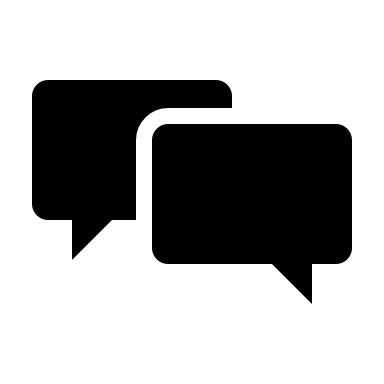 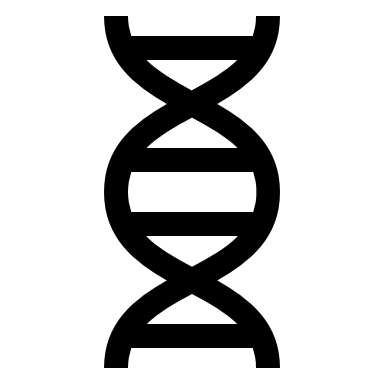 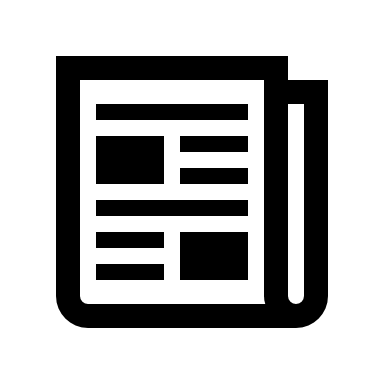 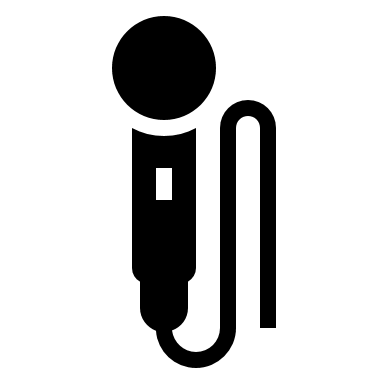 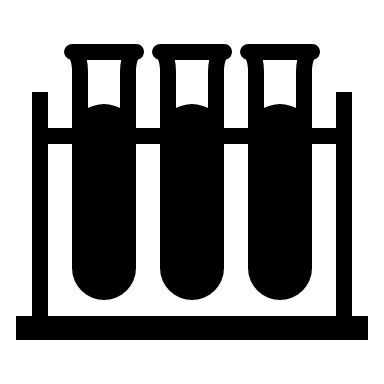 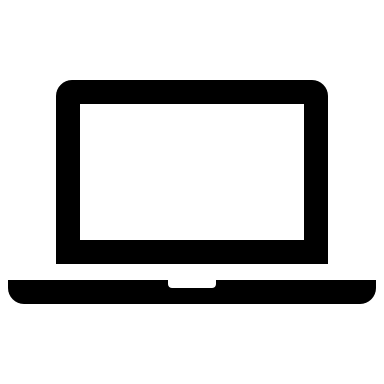 Co je to marketing
= je proces zaměřený na uspokojování potřeb zákazníka.

 Pomocí nástrojů, metod a technik marketingového výzkumu dochází ke zjištění potřeb a přání zákazníka ze strany firem, státních institucí či dalších organizací; na základě zjištěných skutečností pak tyto organizace přijmou taková opatření, jejichž cílem je nabídnout zákazníkovi výrobky a služby s co největší přidanou hodnotou, ve správný čas, v ideálním místě a za vhodnou cenu. Marketing prostupuje všemi činnostmi firmy: od zajištění zdrojů, přes logistiku, výrobu a skladování až po prodej a zajištění poprodejního servisu.
Co je to marketing
3 fáze: 
1. přípravná – CO a PROČ

2. realizační – JAK

3. kontrolní – ZPĚTNÁ VAZBA
Co je to marketing
Marketingový mix je klíčový marketingový nástroj. 

= soubor taktických marketingových nástrojů, které firma používá k úpravě nabídky podle cílových trhů. 


Marketingový mix zahrnuje vše, co firma může udělat, aby ovlivnila poptávku po svém produktu.
Co je to marketing
Typy marketingu:
- osobní
- obsahový
- emailový
- marketing na sociálních sítích
- influencerský
- online marketing
- zelený marketing
Marketing vědecké práce
OBSAH LEKCE

1. Co je to marketing
2. Science marketing
3. Online a obsahový marketing
4. Jak se zapojit?
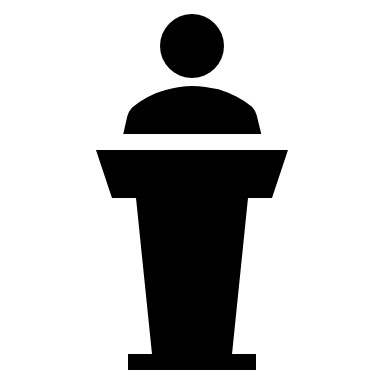 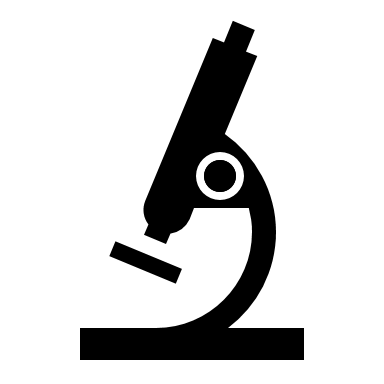 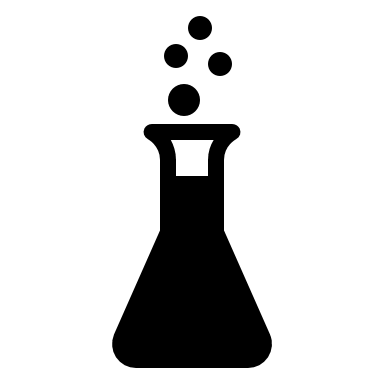 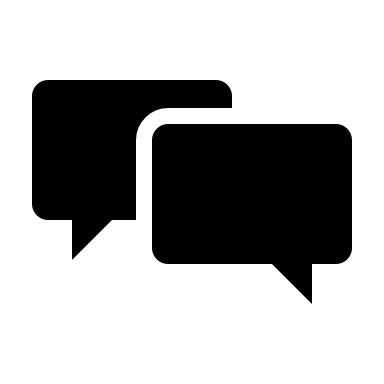 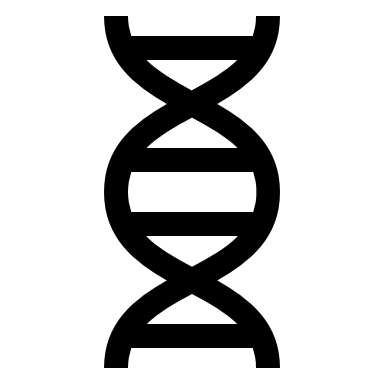 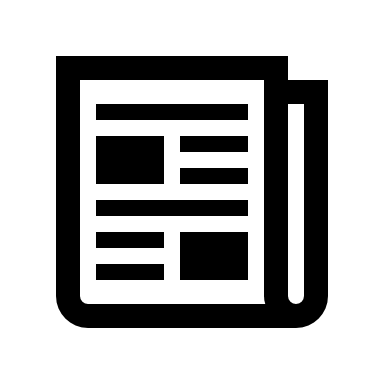 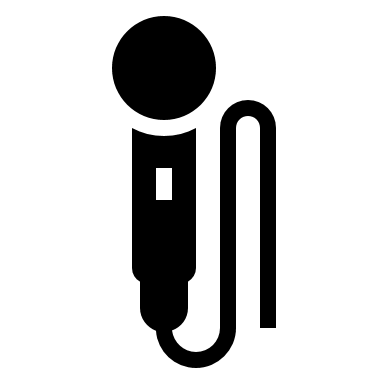 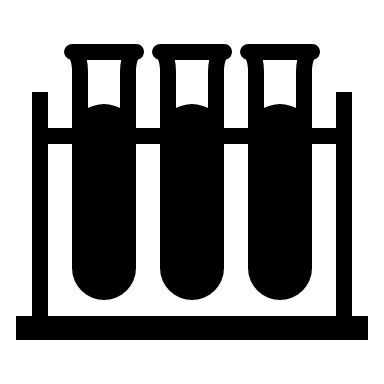 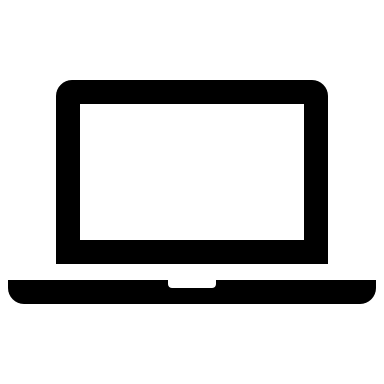 Science marketing
- věnuje se především marketingu VaV institucí
Marketingová strategie v oblasti popularizace vědy
Marketingová strategie
1. výchozí analýza (= co budu popularizovat)
 
2. identifikace tržní situace (= zákazník, sortiment, trh)
 
3. analýza a zhodnocení strategických marketingových zdrojů (= naše konkrétní kroky)
 
4. identifikace podnikatelského prostoru (= šance a rizika)

 
5. formulace cílů (= proč a jakou cestu zvolit)
Marketing vědecké práce
OBSAH LEKCE

1. Co je to marketing
2. Science marketing
3. Online a obsahový marketing
4. Jak se zapojit?
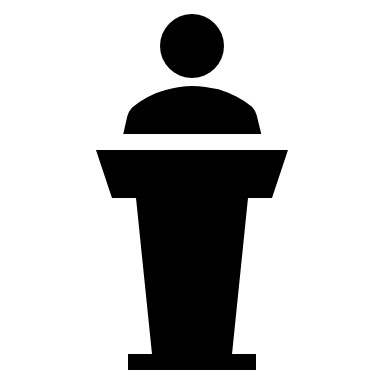 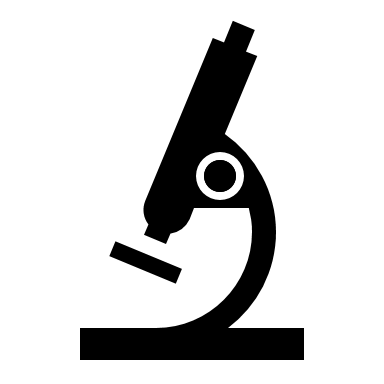 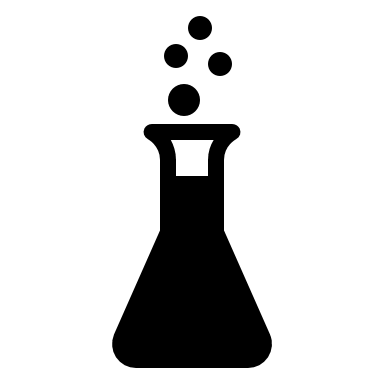 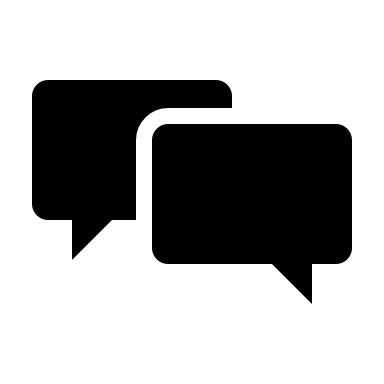 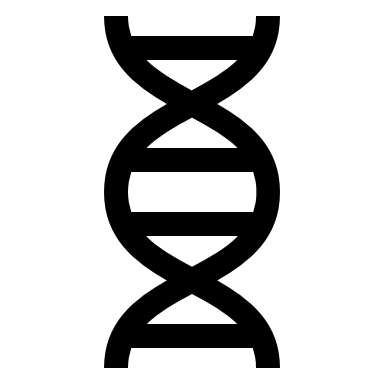 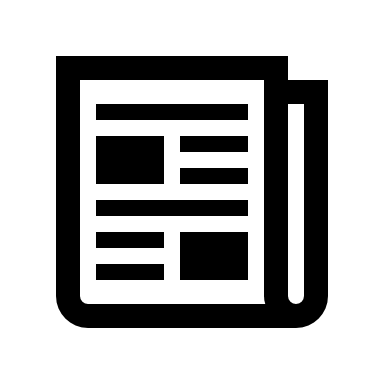 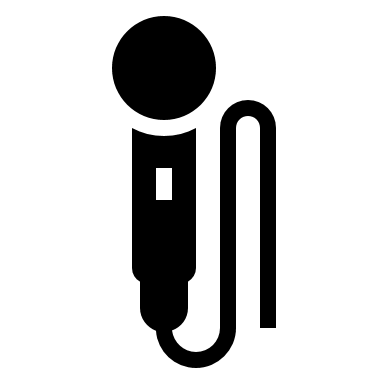 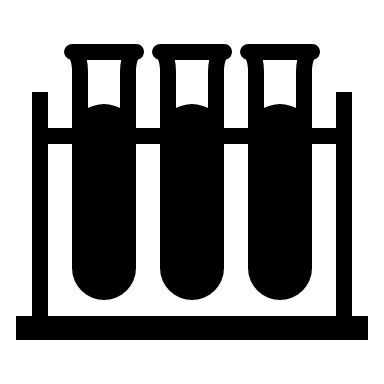 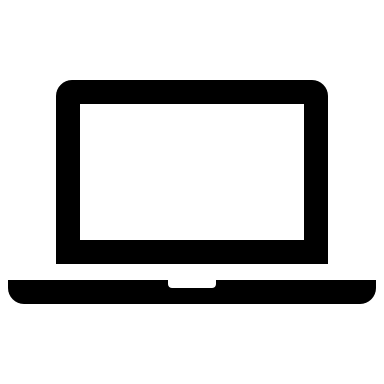 Online marketing
= souhrnné označení pro propagaci produktu, služeb nebo jiných aktivit v prostředí internetu. Jako obor zahrnuje řadu dalších podoblastí (například content marketing nebo e-mailing), které se různě prolínají a navzájem doplňují.

Content marketing = obsahový marketing, aktuálně jeden z nejužitečnějších marketingových typů
Marketingové nástroje u VaV institucí
* Mgr. Tomáš Kolařík, DP Marketing vědy a jeho specifika
Blog
- blog je konkrétním příkladem content online marketingu
(píšu obsahově hodnotné články v online prostředí)
- dostupný komukoliv
- ideální platforma pro sdílení informací k aktuálním tématům i obecných jevů
- prostor pro vlastní vyjádření, diskuzi
- možnost monetizace
- seberealizace, popularizace
- bez nutnosti velkých investic i IT znalostí
Blog
NEVÝHODY:
- sice menší, ale přesto nutné finanční vklady (doména, hosting, šablona)
- jsou vhodné základní znalosti online prostředí (SEO, linkbuilding)
- může trvat delší dobu, než začnou proudit čtenáři
- dlouhodobá záležitost
Sociální sítě
FACEBOOK, INSTAGRAM, LINKEDIN
- skvělá platforma pro aktuální sdílení 
- rychlá, energická
- konzumní obsah
- do jisté míry anonymní
- platformu vybíráme podle cílové skupiny
Sociální sítě
NEVÝHODA	
- závislost na poskytovateli
- anonymita, důvěryhodnost
- schopnost zaujmout cílovou skupinu
- kopírování obsahu
Marketing vědecké práce
OBSAH LEKCE

1. Co je to marketing
2. Science marketing
3. Online a obsahový marketing
4. Jak se zapojit?
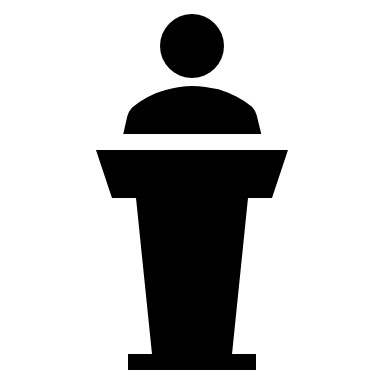 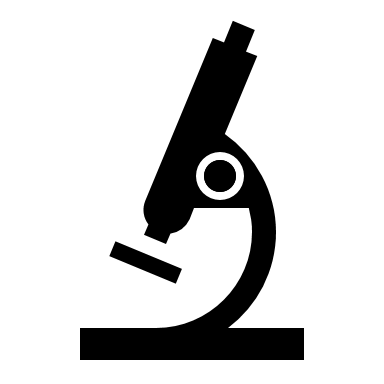 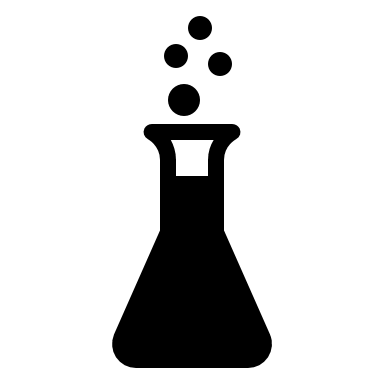 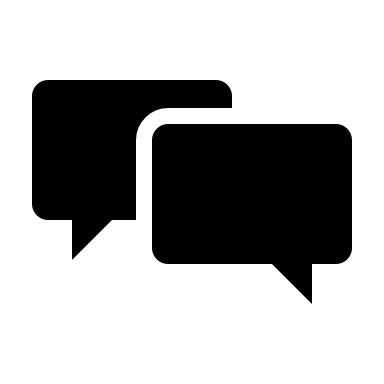 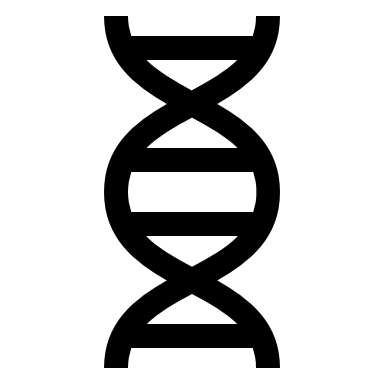 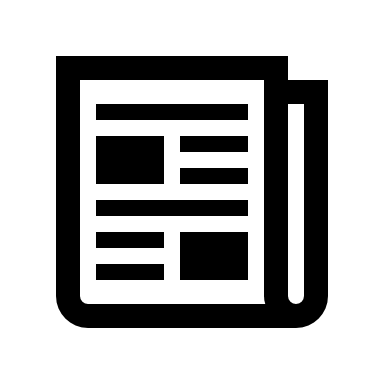 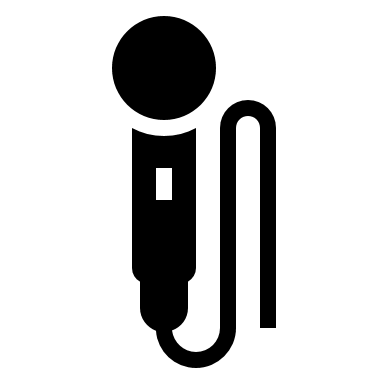 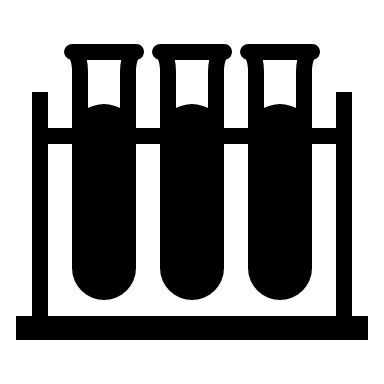 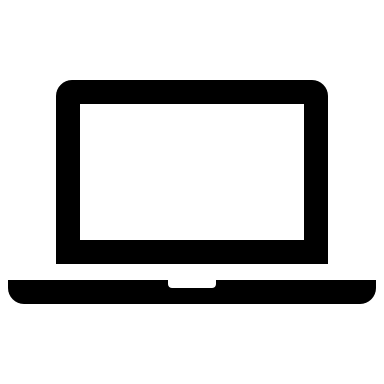 Jak se zapojit?
1. výchozí analýza (= co budu popularizovat)
 
2. identifikace tržní situace (= zákazník, sortiment, trh)
 
3. analýza a zhodnocení strategických marketingových zdrojů (= naše konkrétní kroky)
 
4. identifikace podnikatelského prostoru (= šance a rizika)

 
5. formulace cílů (= proč a jakou cestu zvolit)
CO BUDU POPULARIZOVAT
Výběr vhodného tématu





S jakým cílem budu popularizovat? 
Popularizace x edukace

Budování brandu
IDEÁLNÍ ČTENÁŘ
Jméno: 
Pohlaví/věk: 
Bydliště: 
Povolání: 
Měsíční příjem: 
Rodinný stav, děti:
Jaké životní hodnoty vyznává? 
Jak tráví svůj volný čas? 
Jaké má koníčky? 
Co čte (knihy, časopisy, blogy)? 
Jak se obléká? 
Jakou hudbu poslouchá? 
Jaké akce navštěvuje? 
Kam jezdí na dovolenou? 
Má nějaké vzory/idoly? 
Co vlastní (dům, auto, chatu, akcie)?
ANALÝZA TRHU
Analýza konkurence
Je moje téma už zpracované? Co mohu vylepšit? Kde jsou chyby? Co mohu přidat autentického, vlastního? 
Proč by si měl čtenář vybrat můj blog? 
Jaké platformy mohu využít?
SWOT analýza
CÍLE
SMART
S – Specific (specifický) - cíl musí být definován přesně. Čím přesněji je definován, tím snadněji se bude plnit (založit blog s určitými konkrétními požadavky)
M – Measurable (měřitelný) - splnění cíle musí být možné změřit. Měřením se rozumí posouzení, do jaké míry bylo cíle dosaženo. Parametry měření by mělo být možné změřit exaktně (počet fanoušků, počet interakcí, počet čtenářů…)
A – Accepted (akceptovaný) - cíl musí být akceptovaný odpovědnou osobou. Bez akceptace, přijetí cíle za své, se vždy najde něco „zajímavějšího“ na práci.
R – Realistic (reálný) - cíl musí být reálný. Musí být možné ho splnit v reálném čase, musí být k dispozici příslušné nástroje a znalosti, apod. Nemá cenu stanovovat nedosažitelné cíle.
T – Timed (časově ohraničený) - cíl musí mít daný termín. Pokud není stanoven termín, splnění se bude odkládat „až bude čas“, což nebude nikdy.
JEDNOTLIVÉ KROKY
1. Moje rozhodnutí, viz SMART a SWOT analýzy
2. Název blogu/ FCB stránky
3. Koupě domény + hostingu / Založení stránky
4. Výběr šablony
5. Publikační plán / Plánování příspěvků
6. Tvorba článků / Tvorba příspěvků
7. Propagace vytvořeného článku / Sdílení příspěvku
DĚKUJI ZA POZORNOST!